Fjäderholmarna2014
12 januari
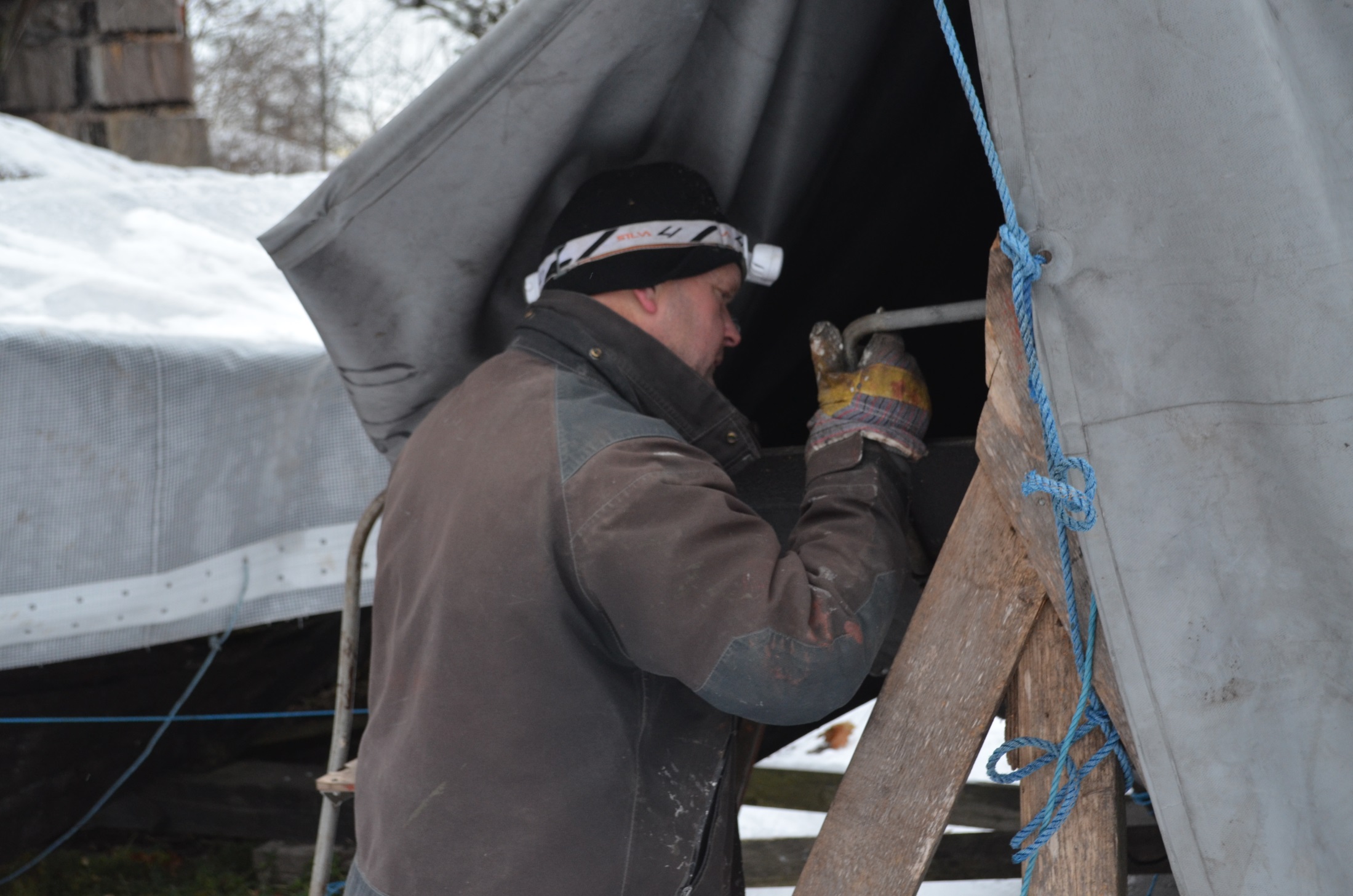 Nya master till långbåten Lillemor
9 februariYtbehandling Tora
Mastarbete
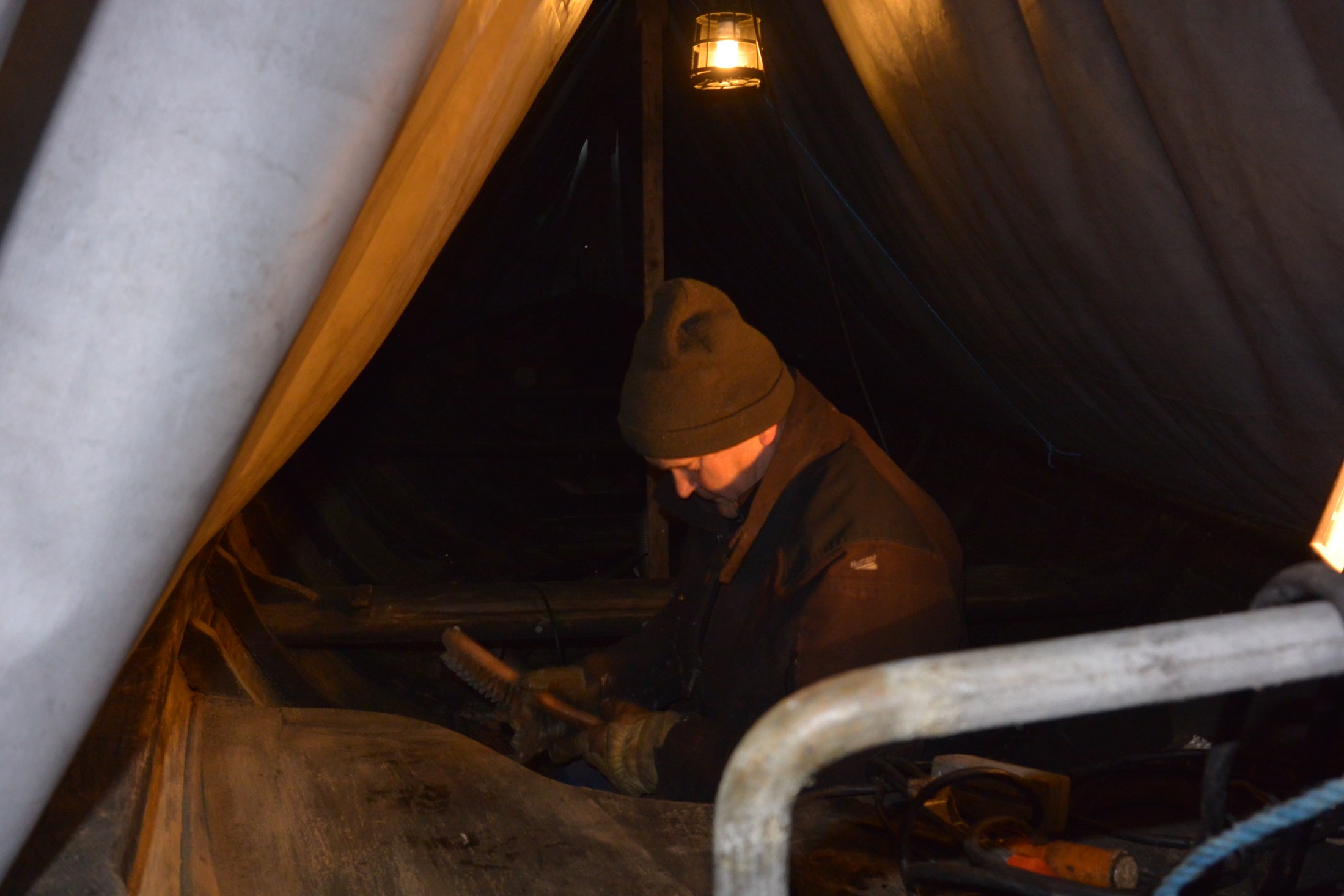 9 mars
Fladdermus i luften
Tidig sjösättning 12 april
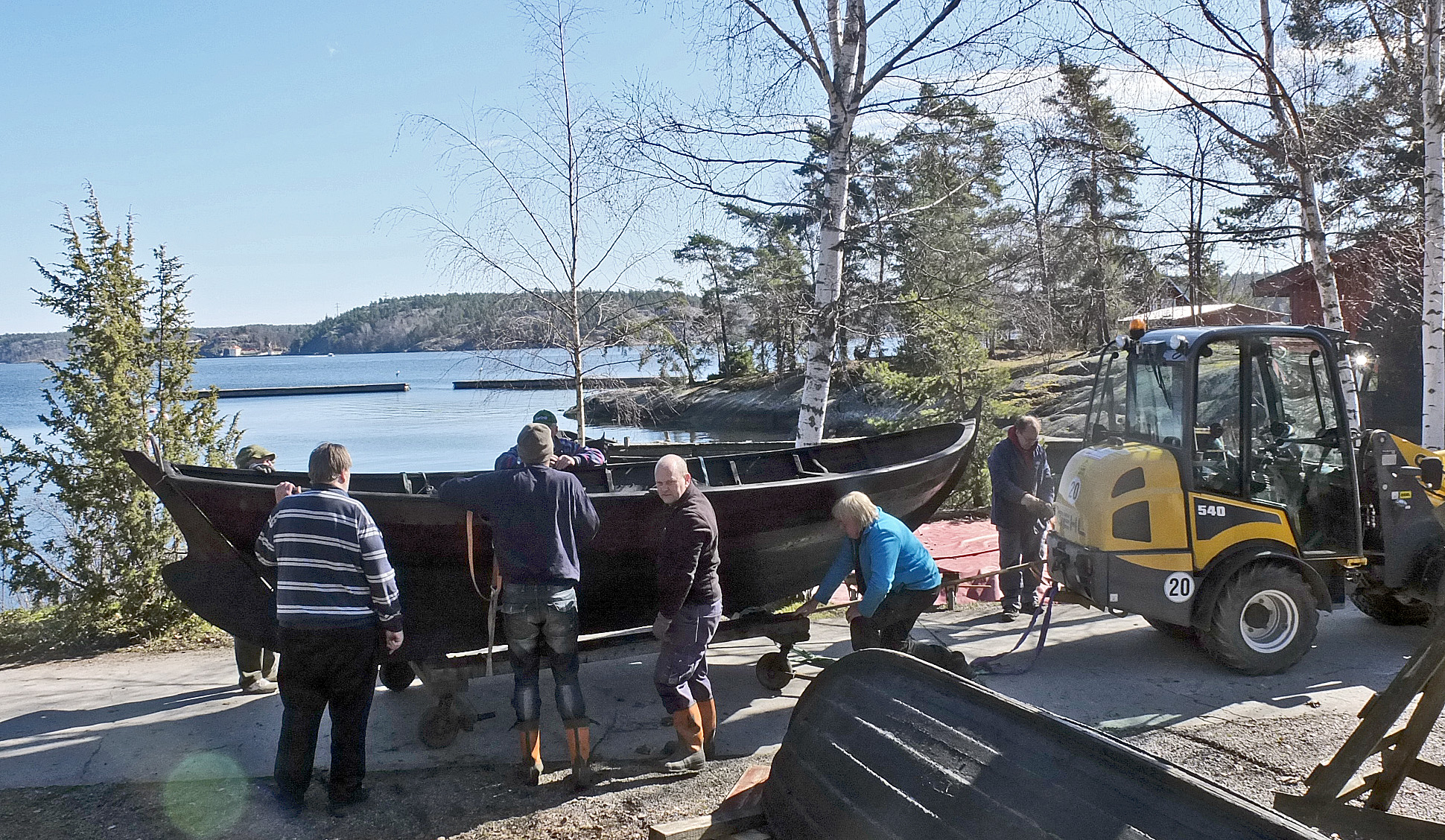 Rätt kurs
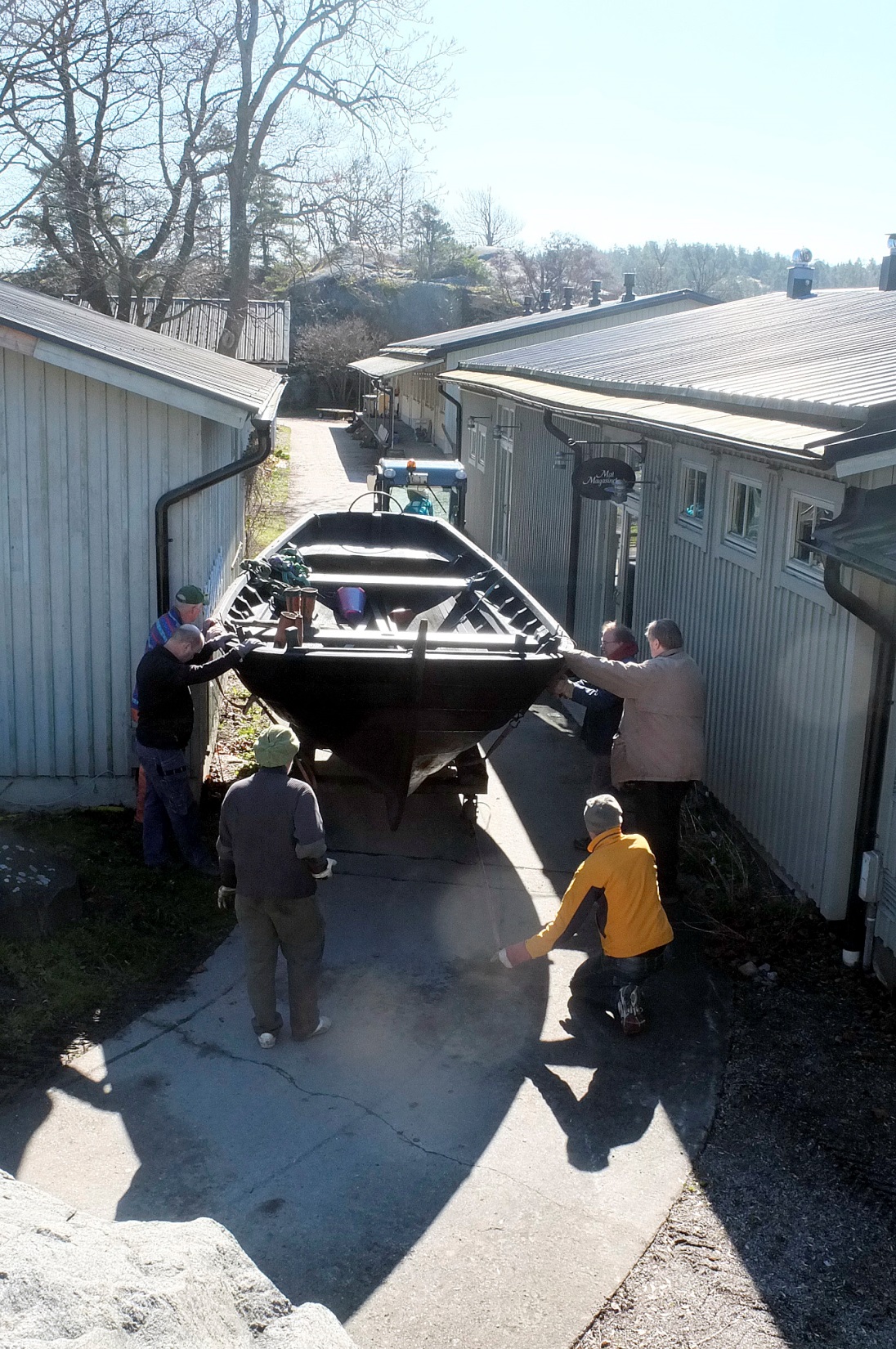 Kranskötare
Hamnroddare
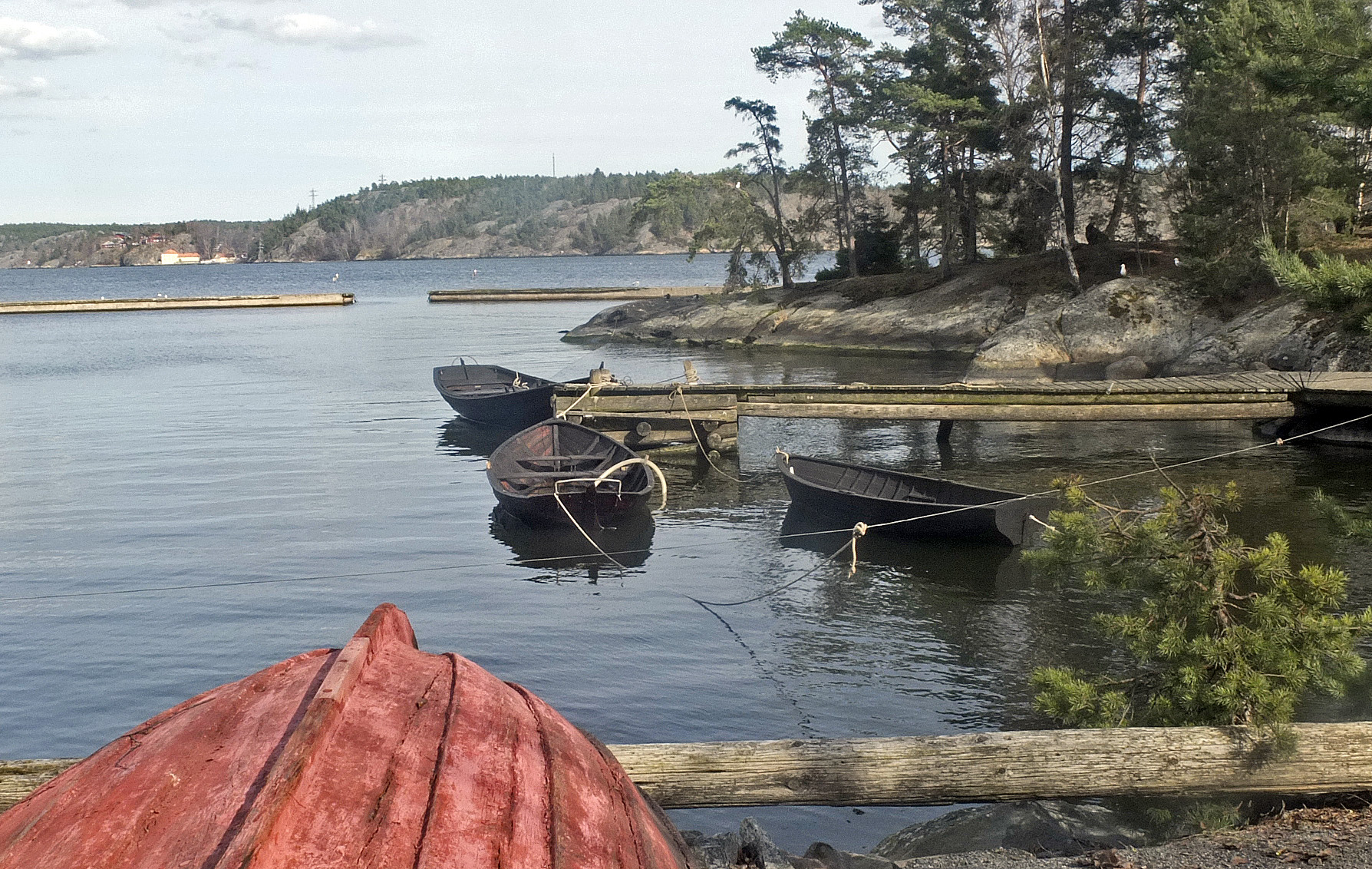 Timo sätter dyveka på Lillemor
Harald sjösätts
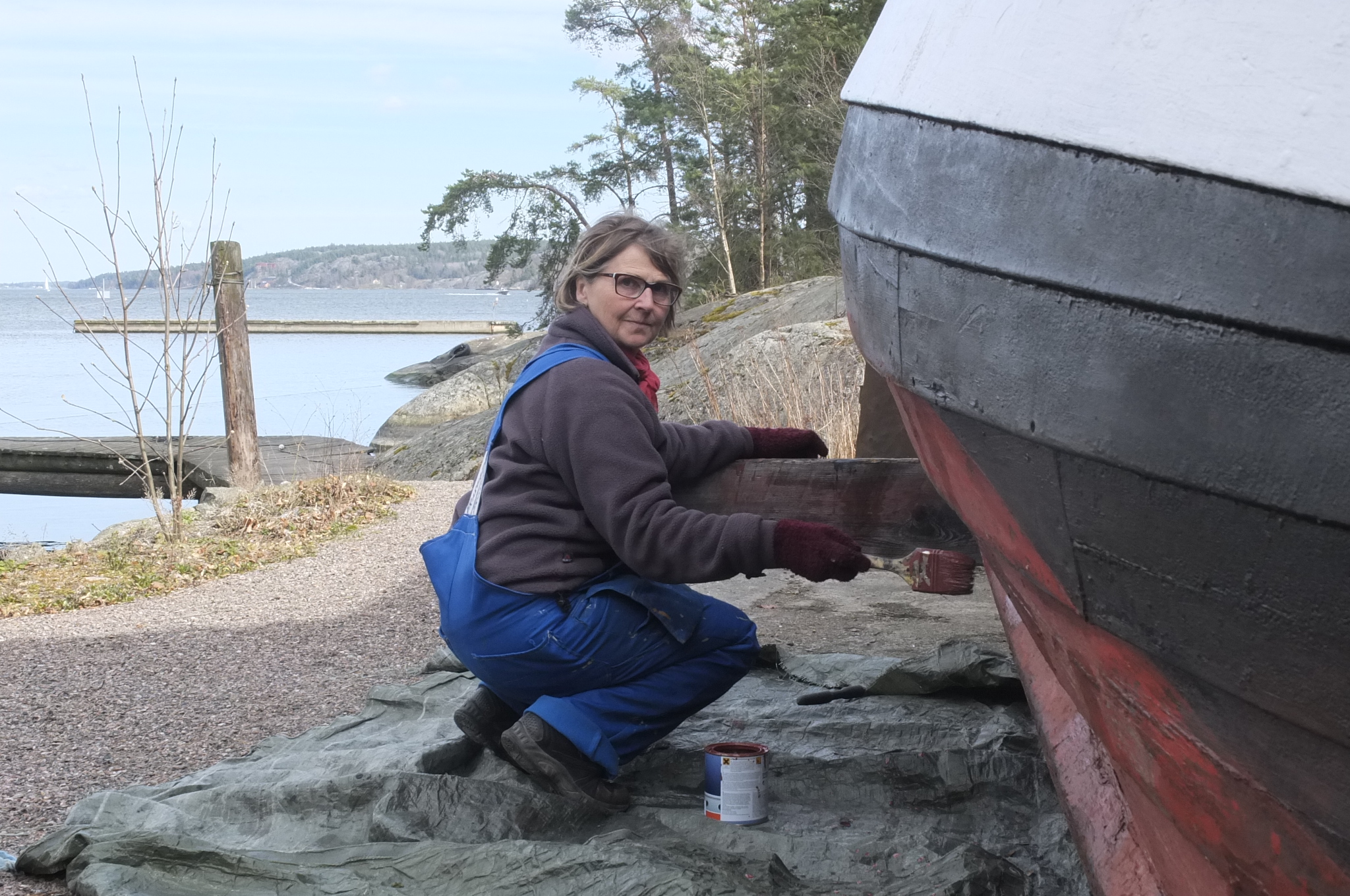 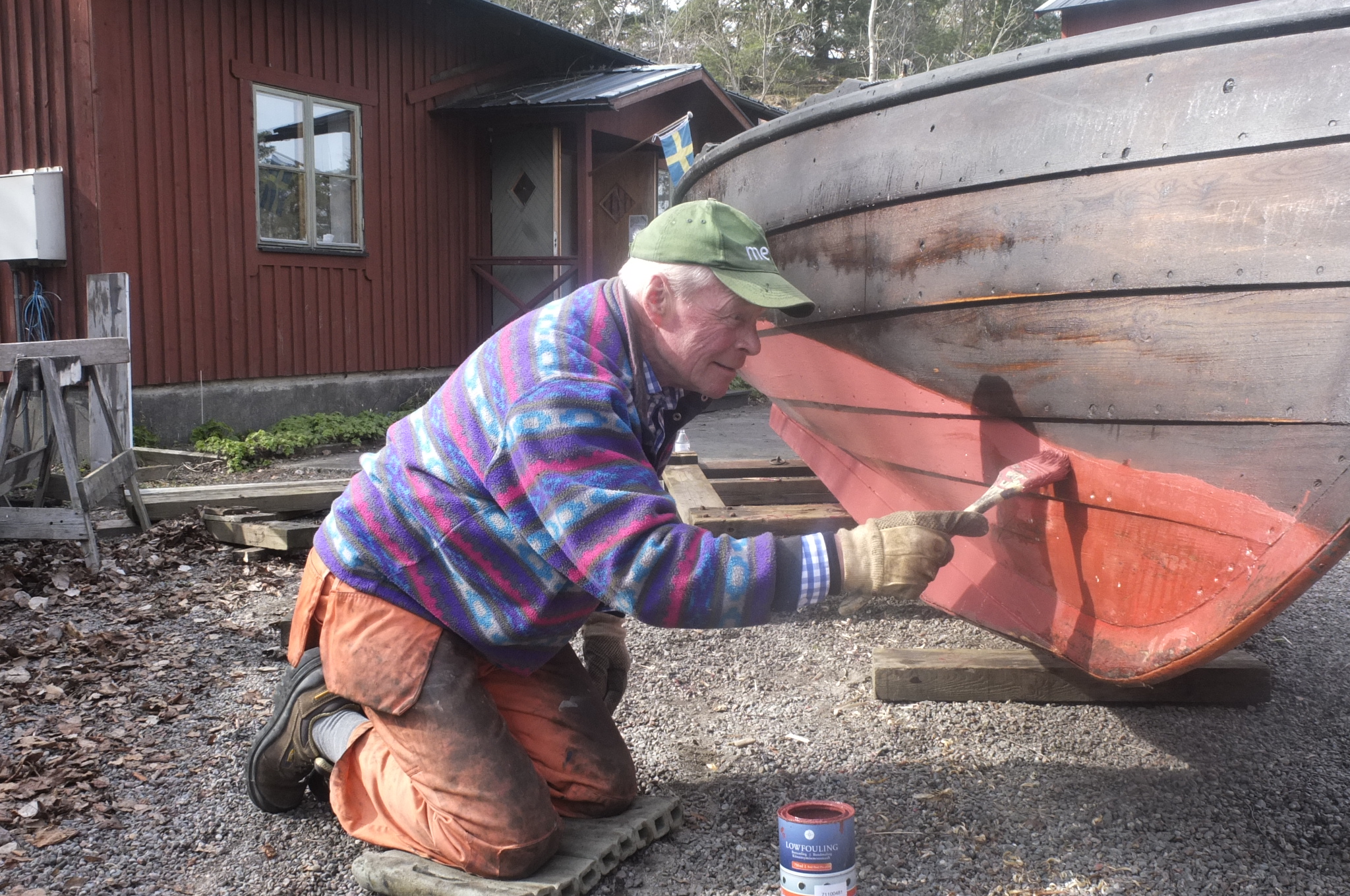 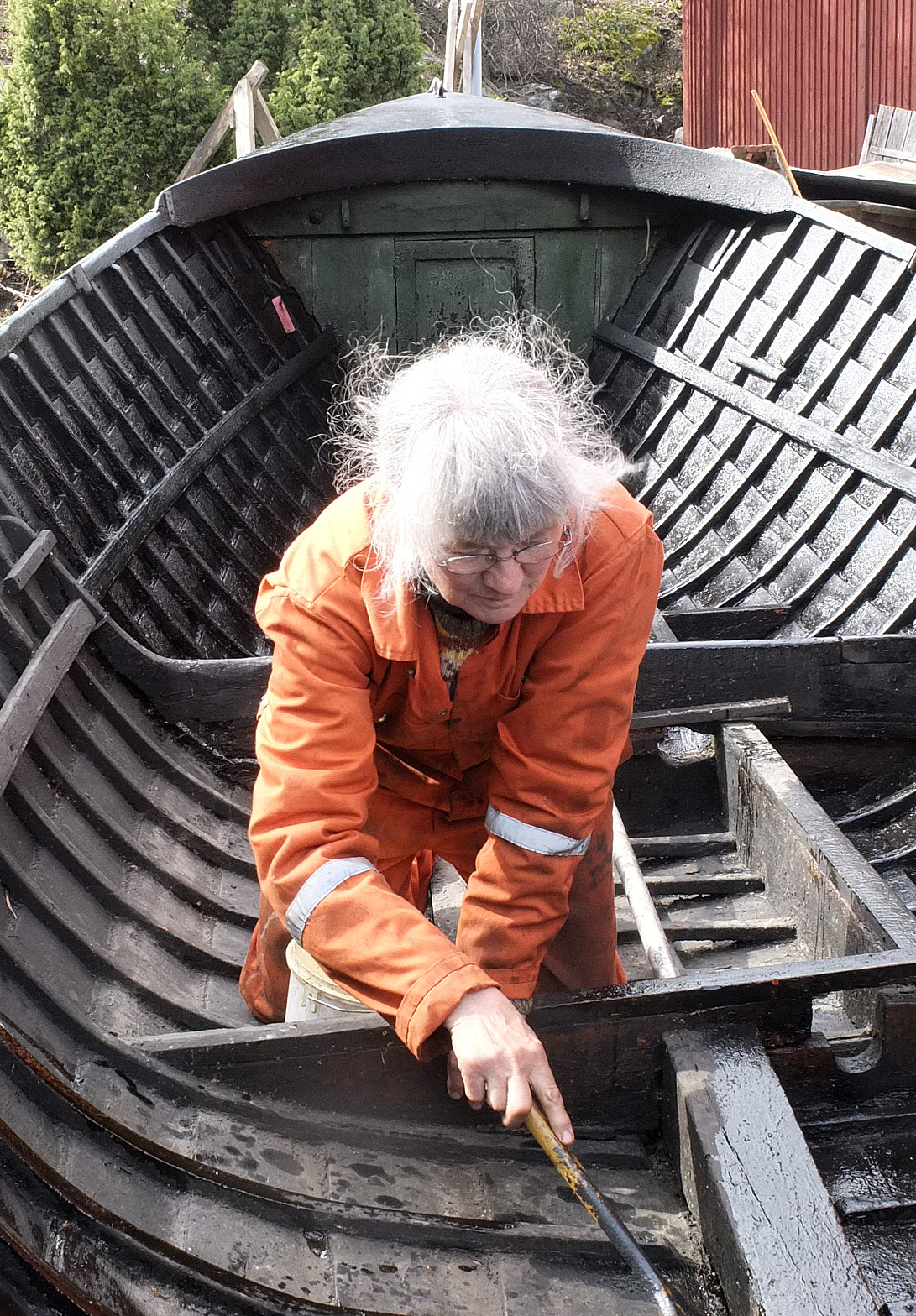 Tjärat och Klart
Rökringar
Undervisning av blivande motorskötare
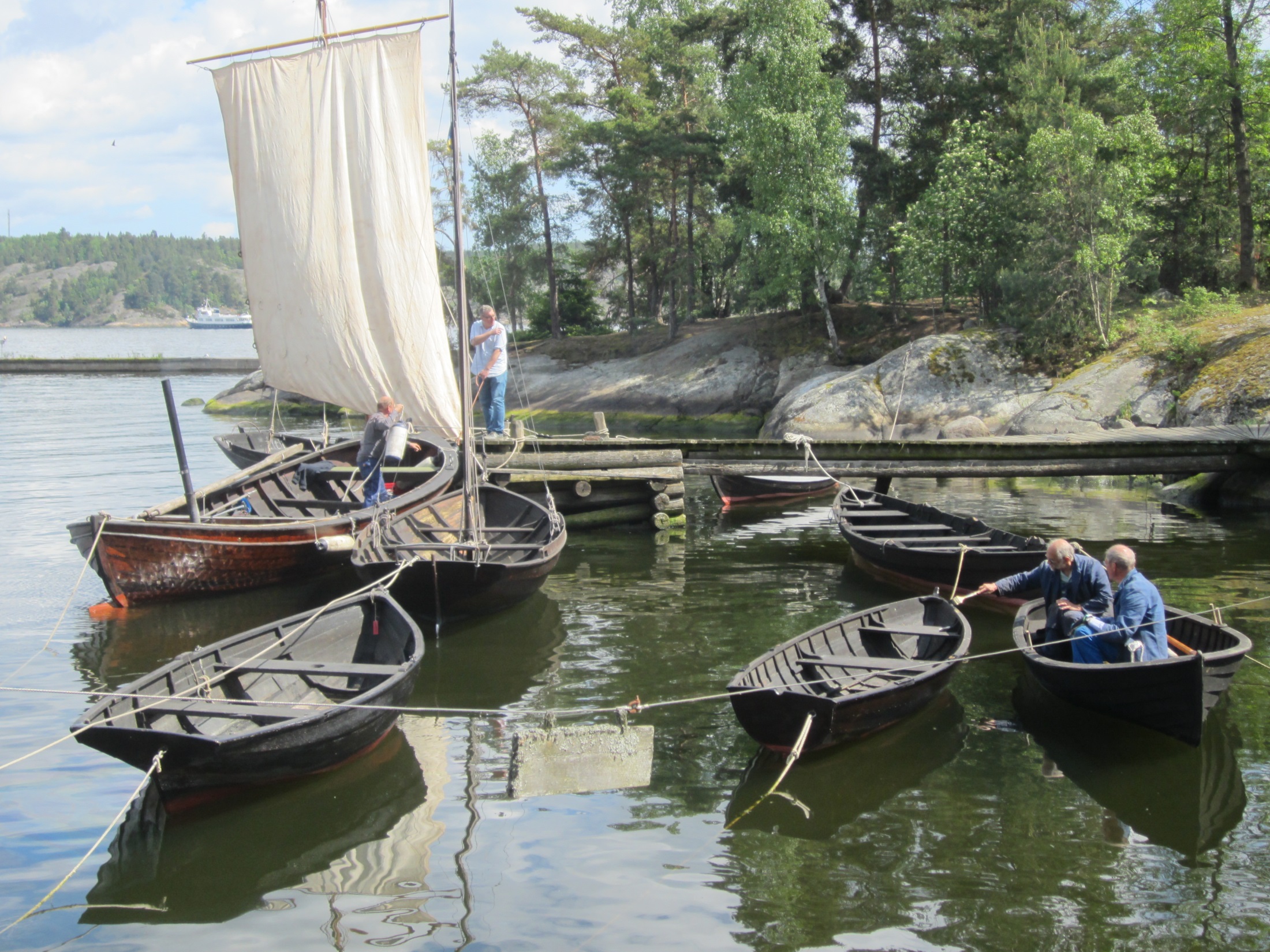 Råseglet hissat
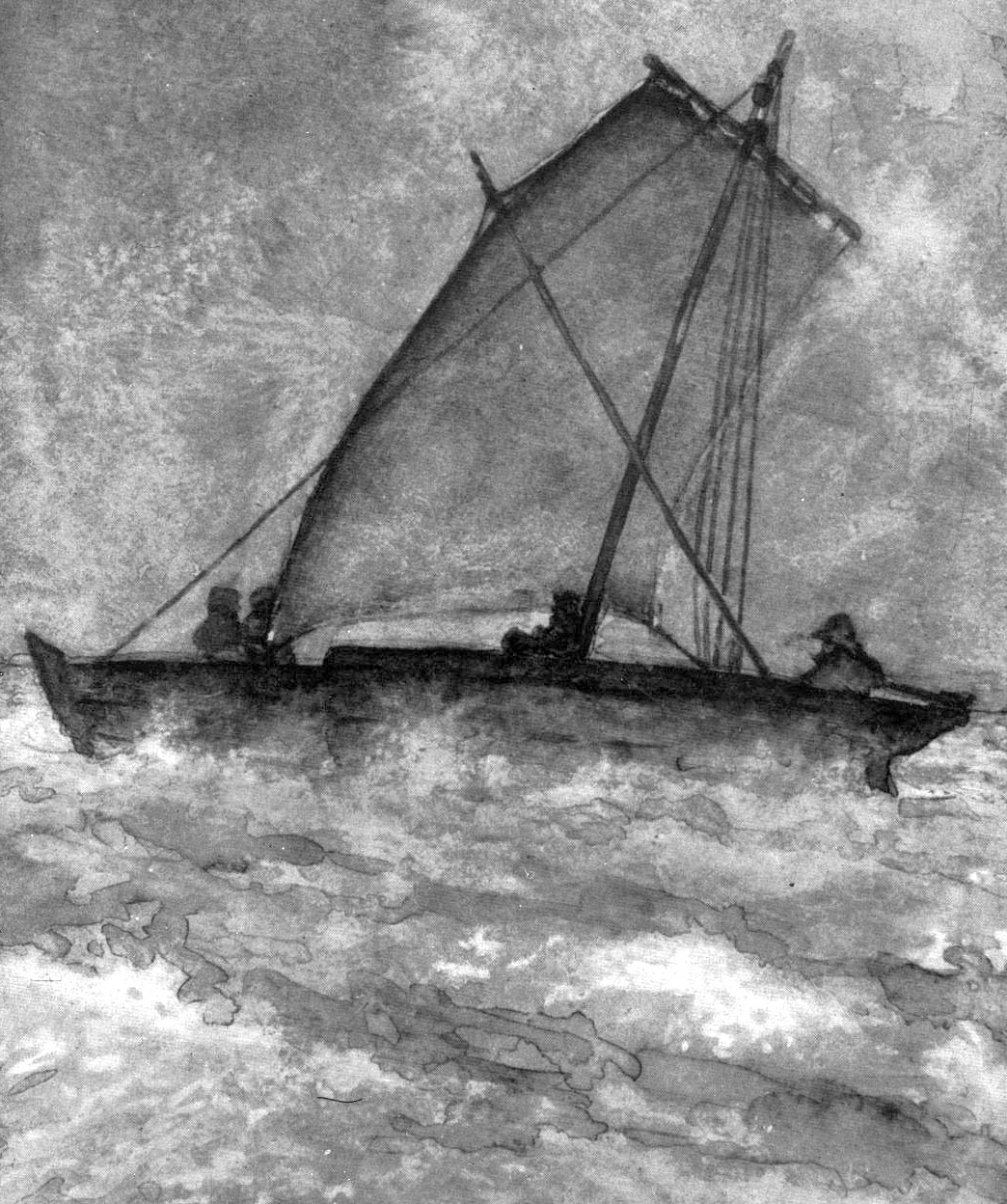 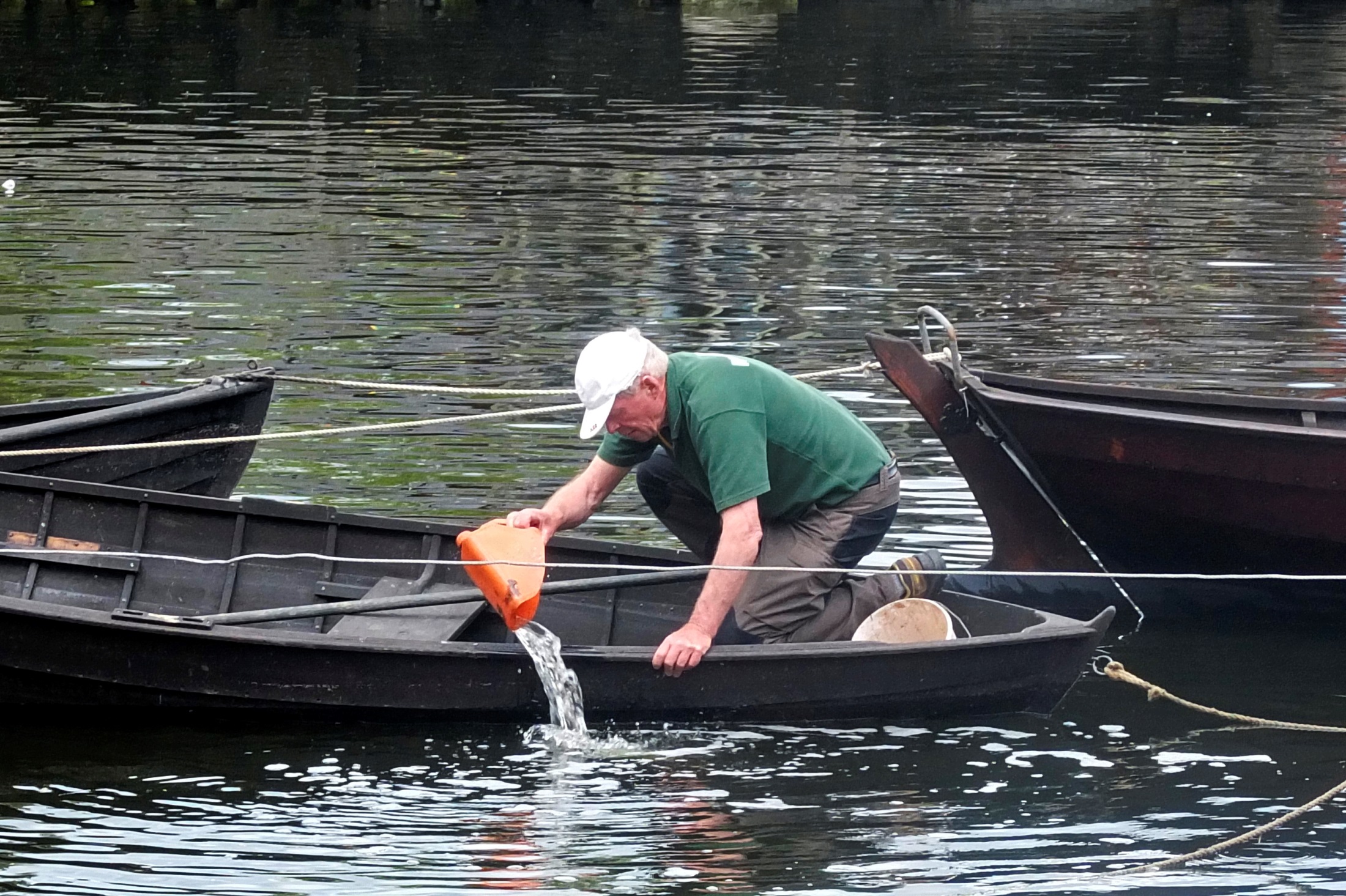 Vinden drar.Föglö-Åland
Samling vid Fejan innan överseglingSkepparmöte
Tjärven
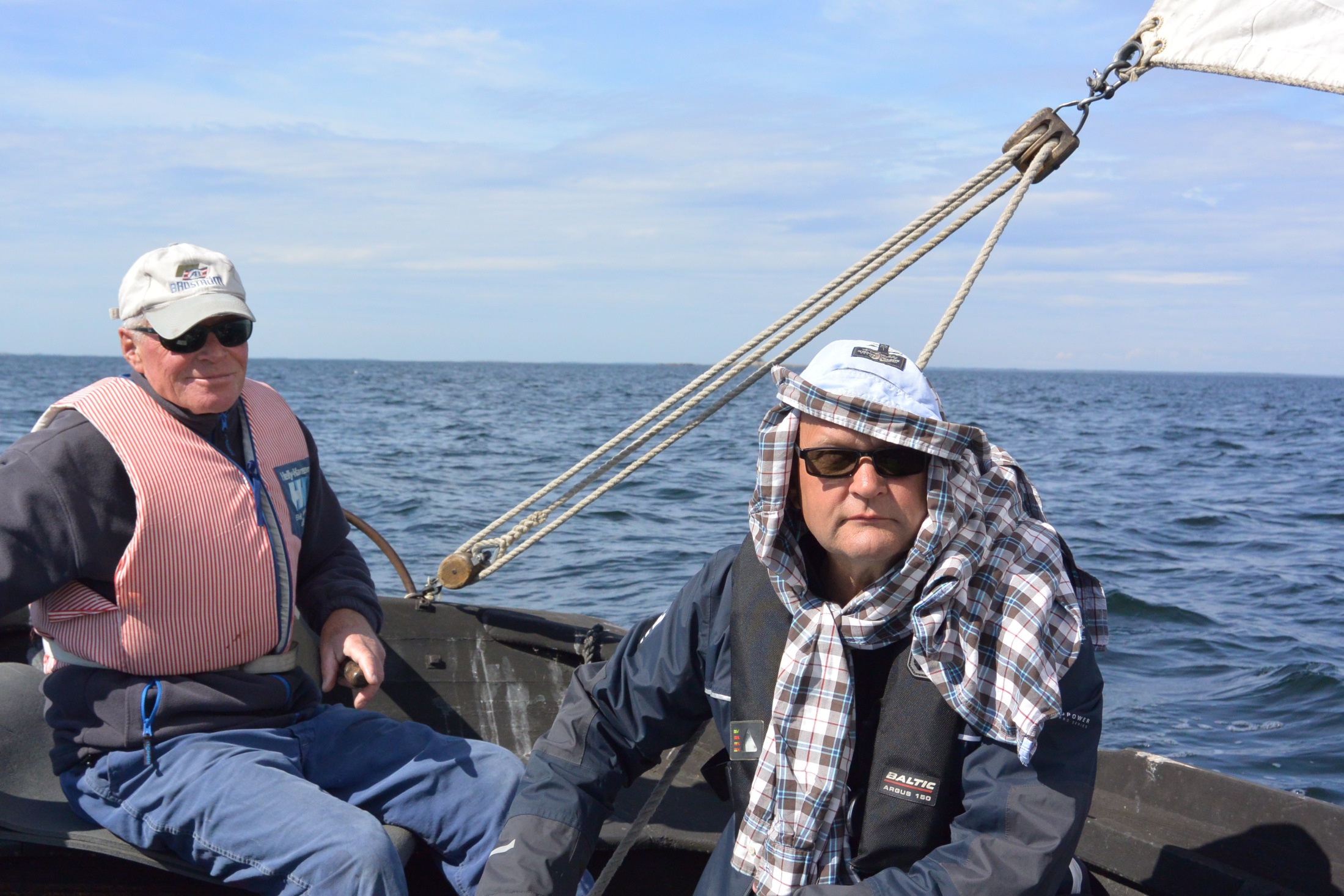 Lasse och Timo
9 timmar och 30 dm senare,masten ner låg bro S Mariehamn
Övernattning Jehu
Hamnkvarteren
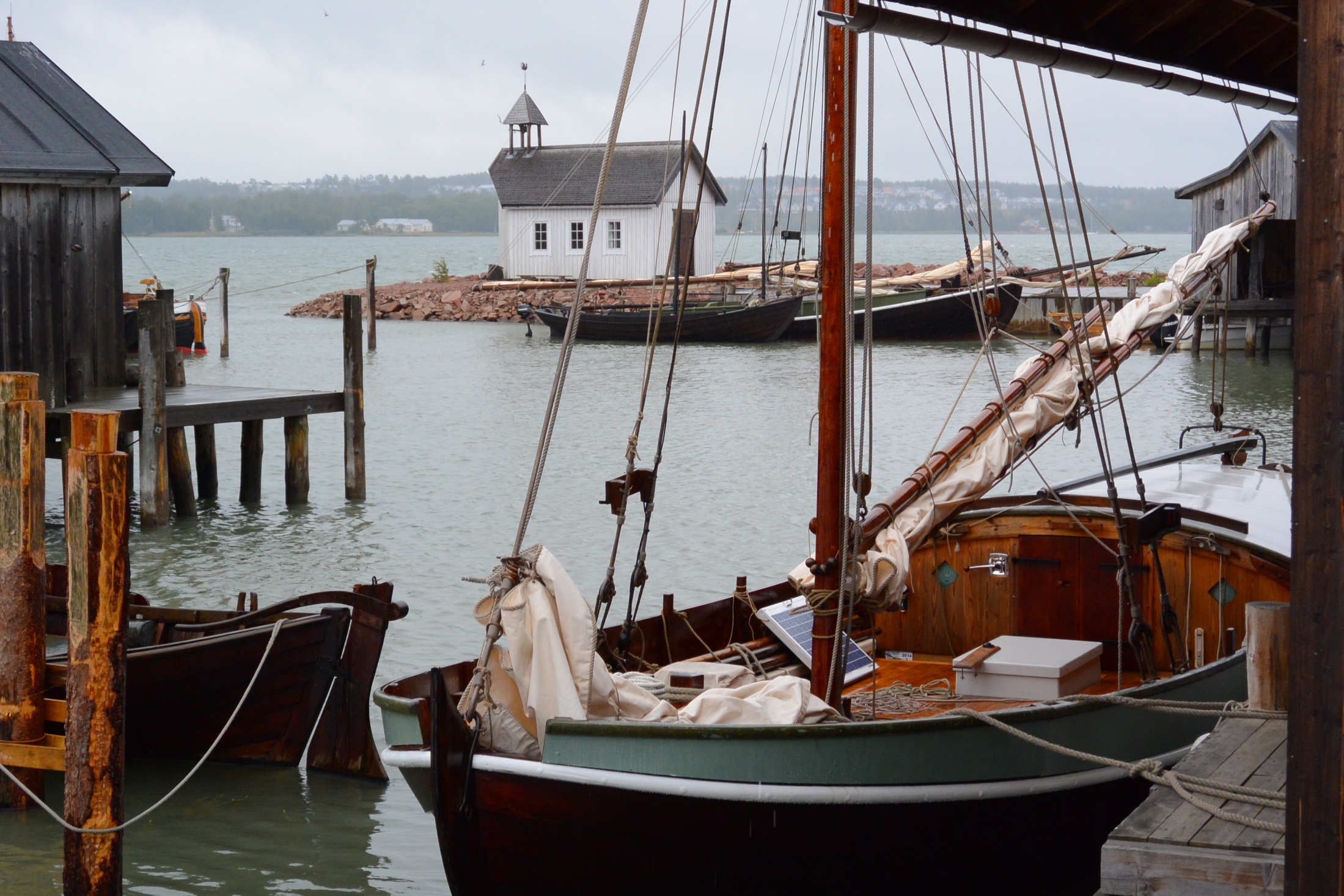 Bogsering mot Föglöefter Albanus
Hamnen Föglö
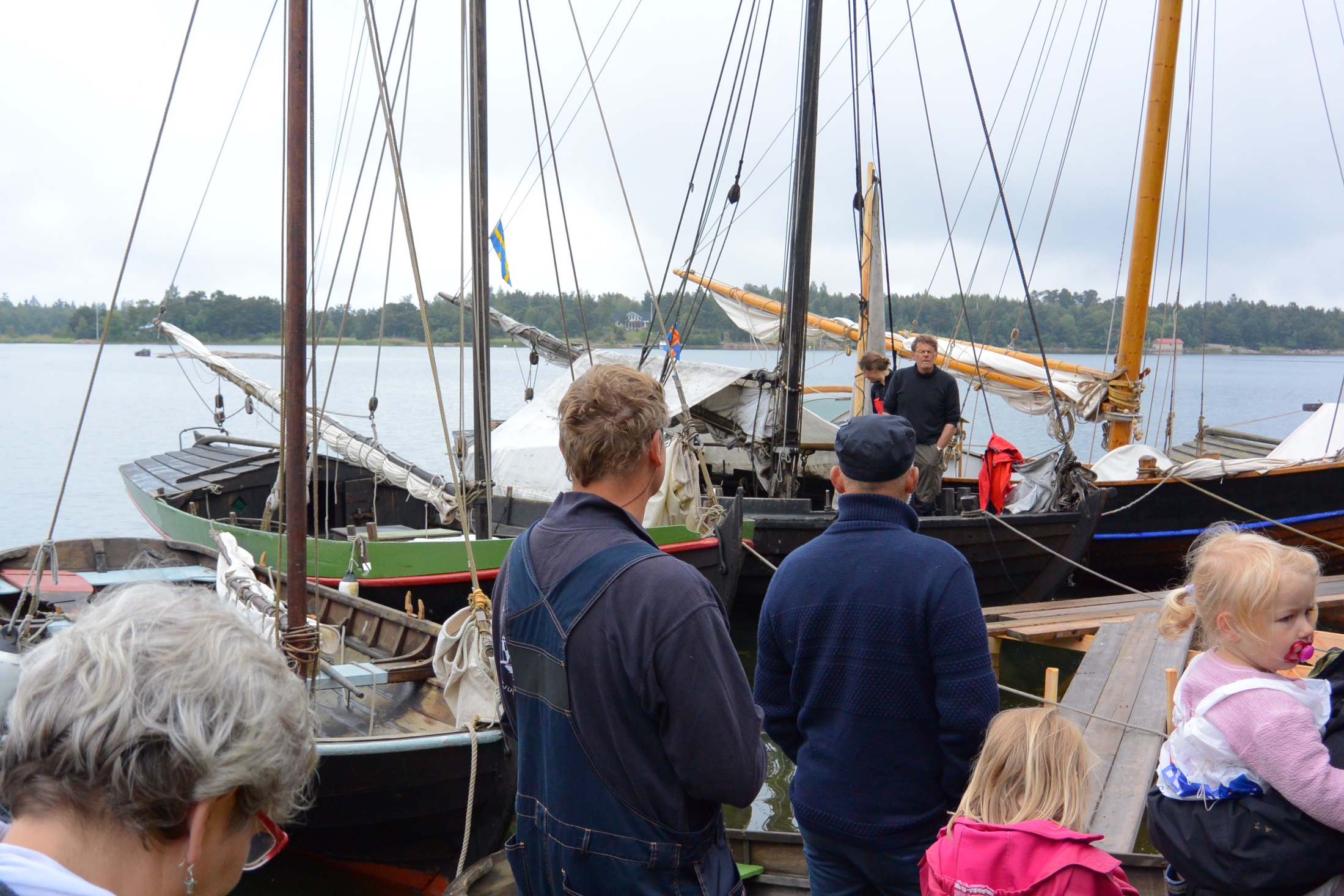 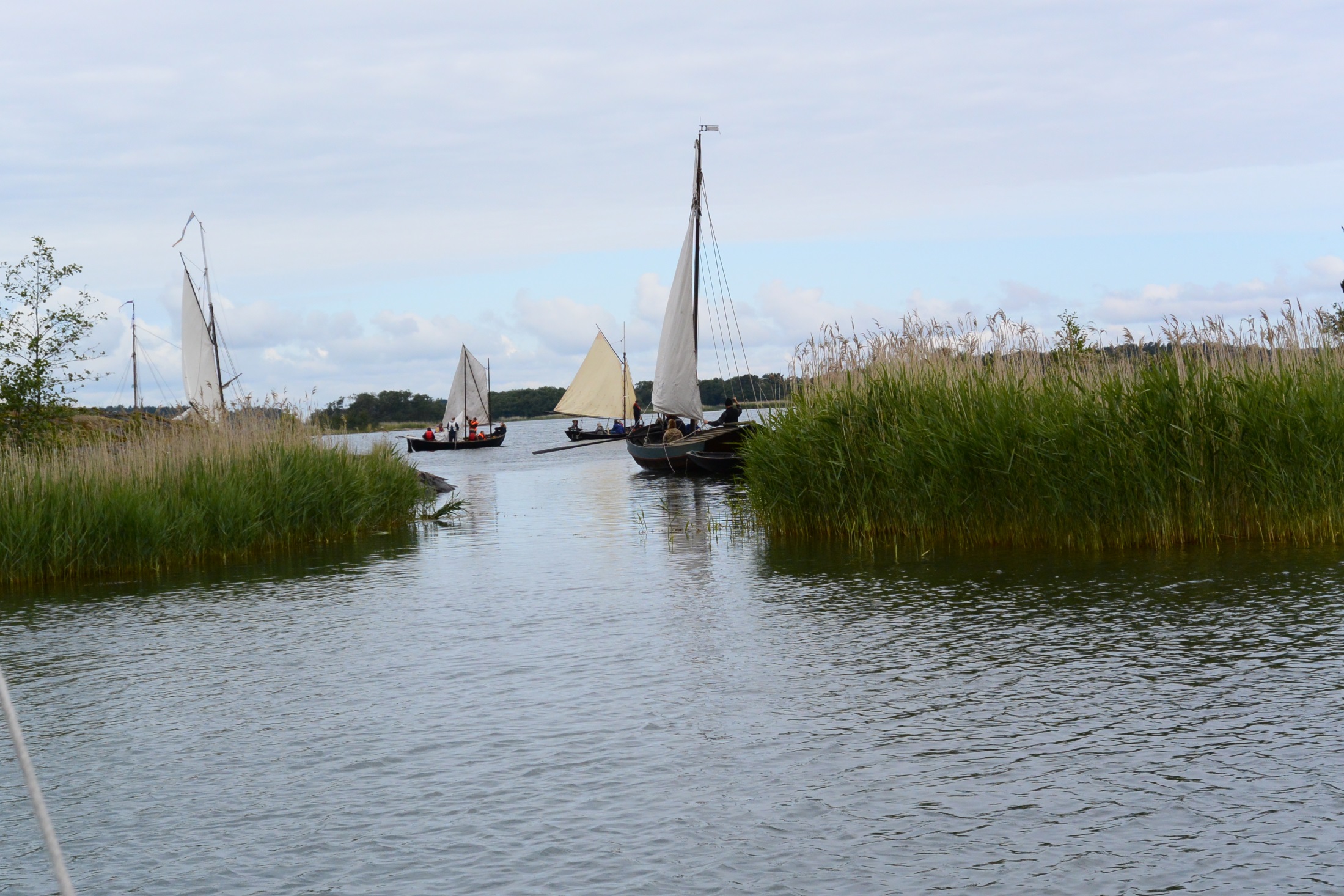 Ung besättning
Ulf Hjulström
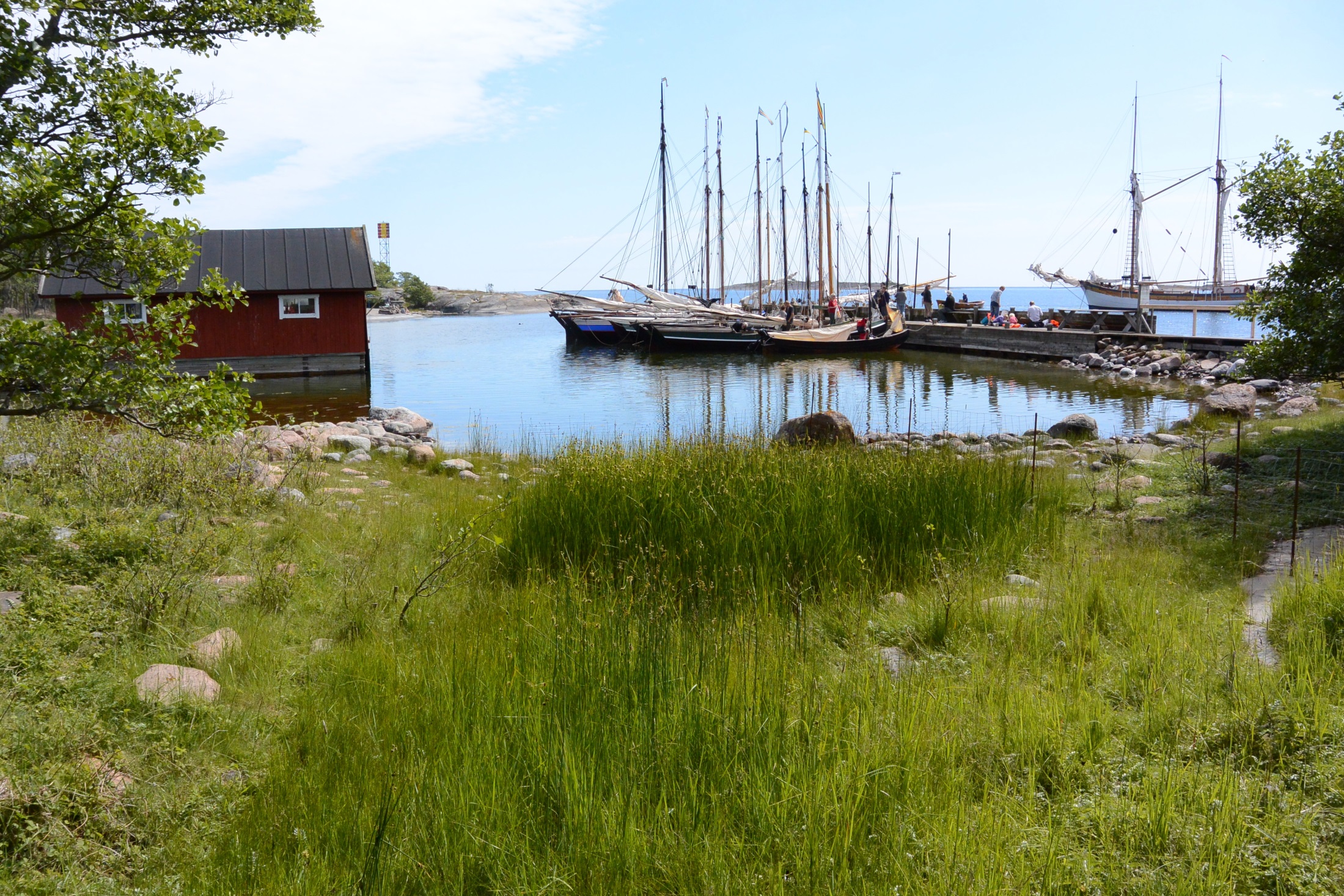 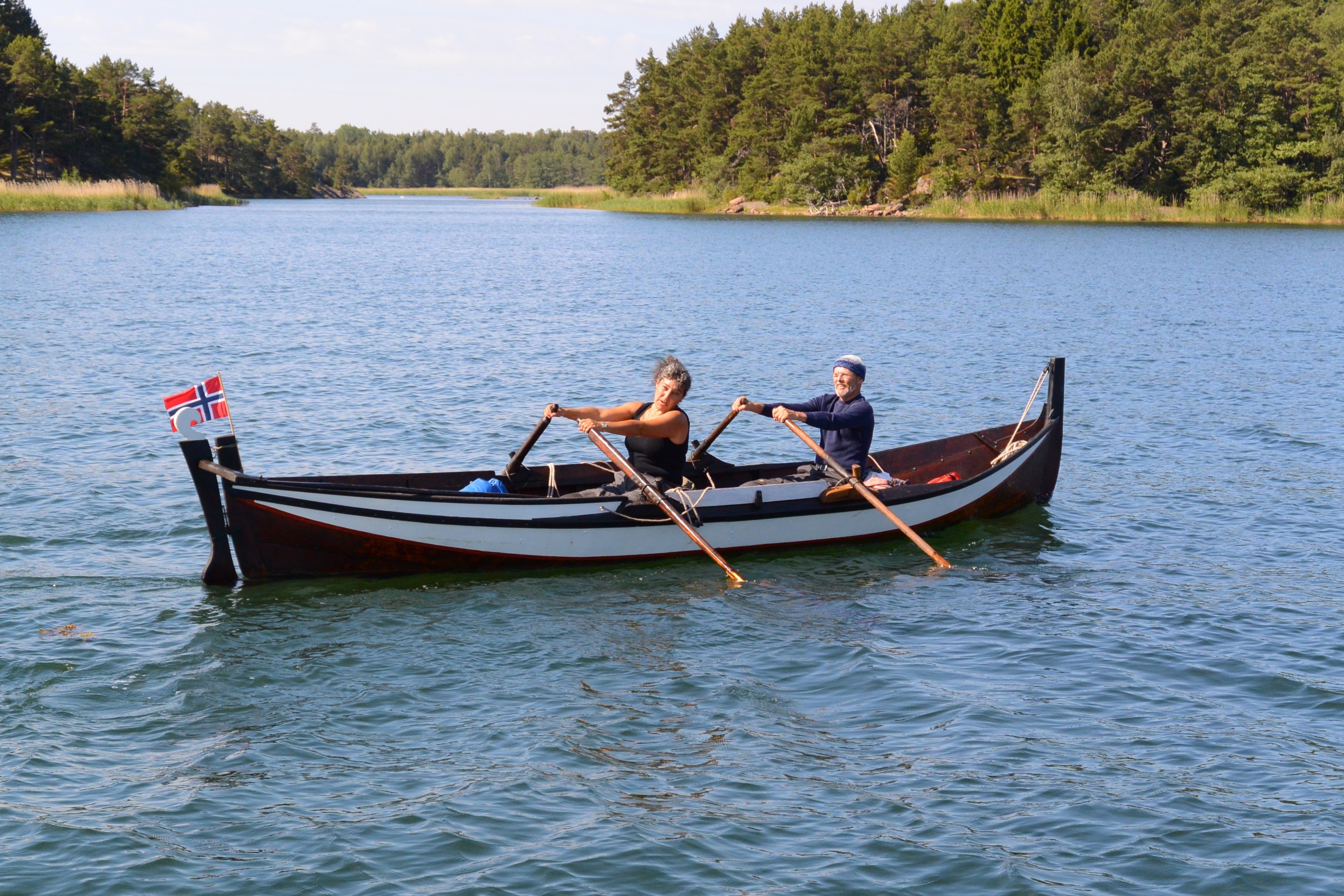 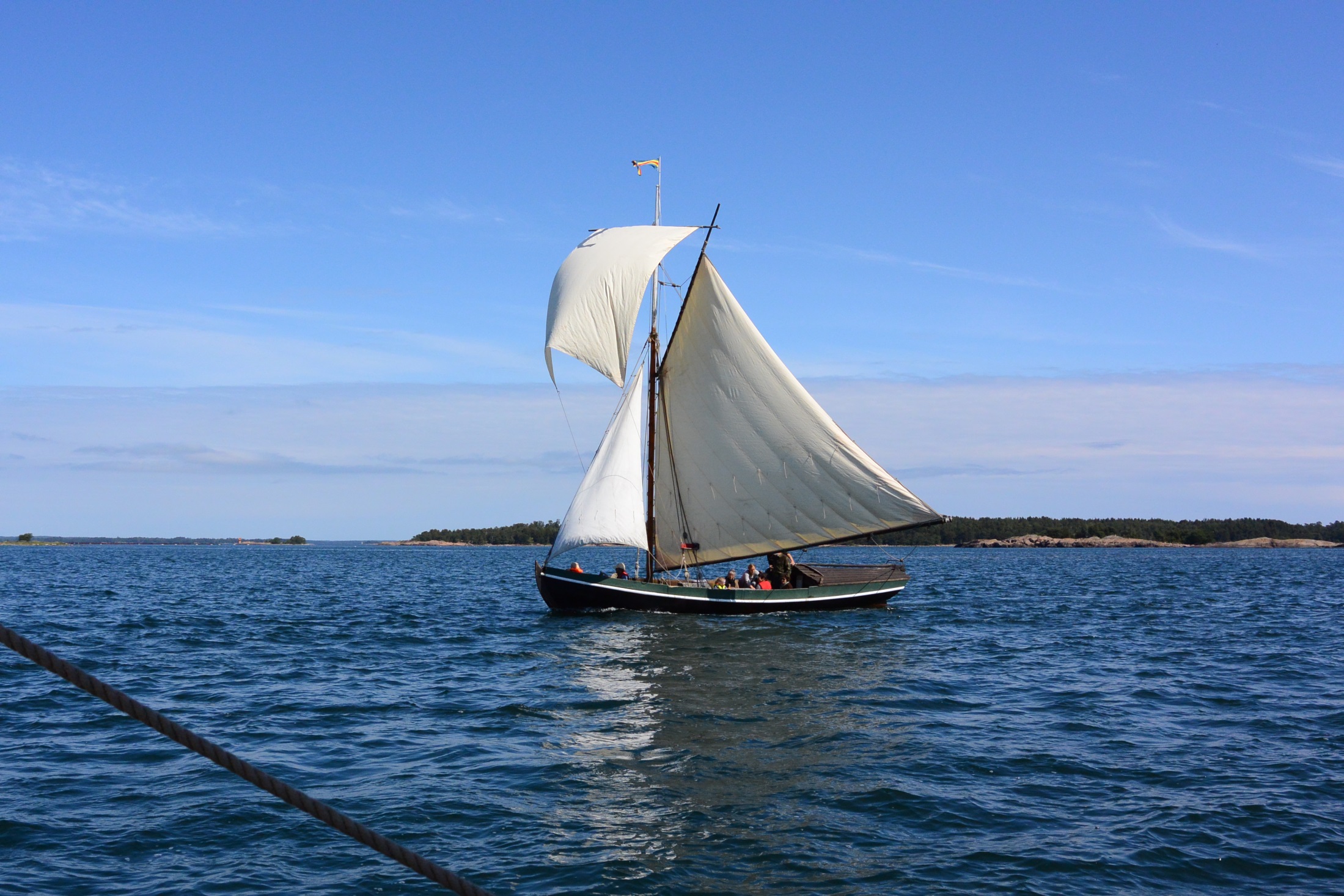 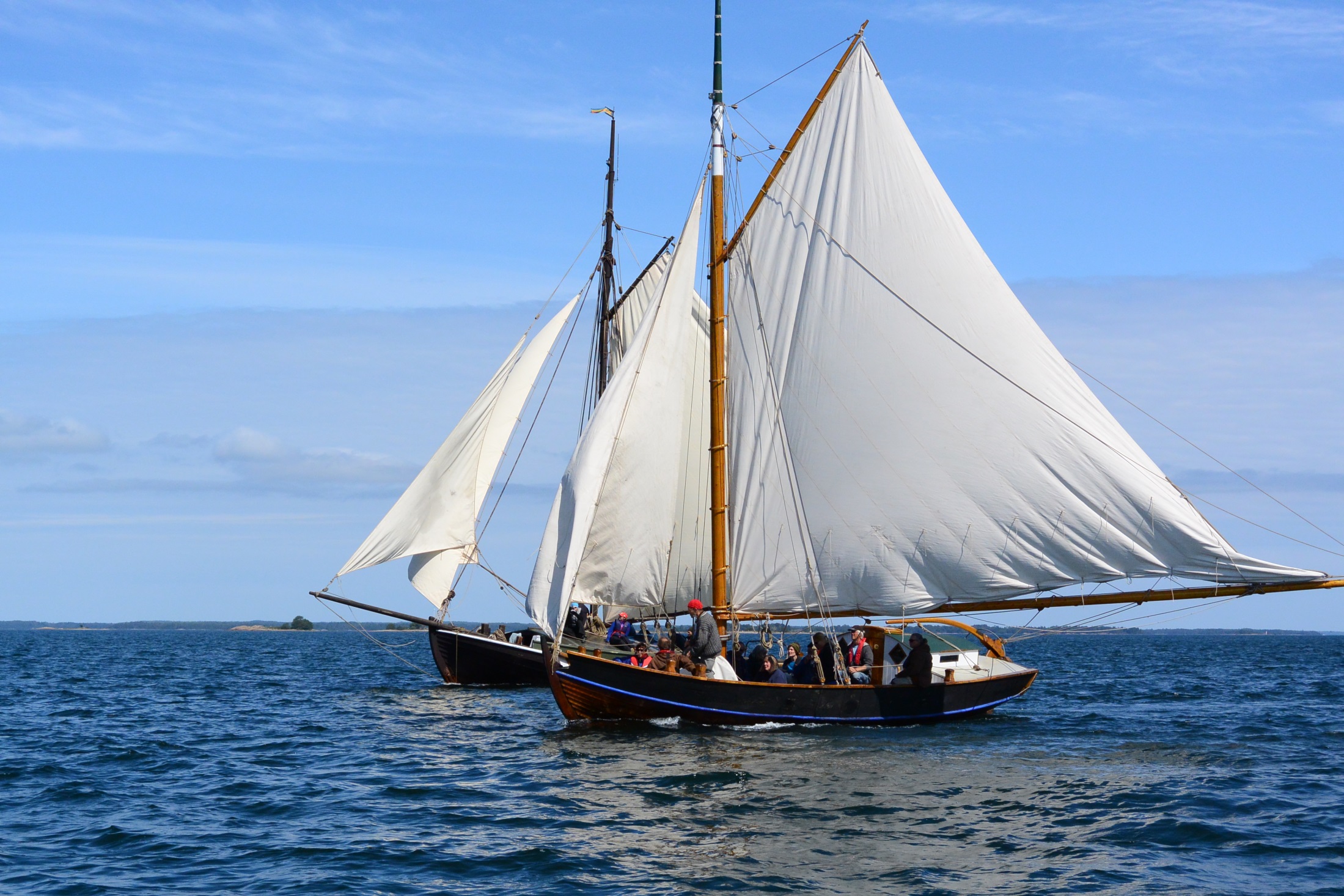 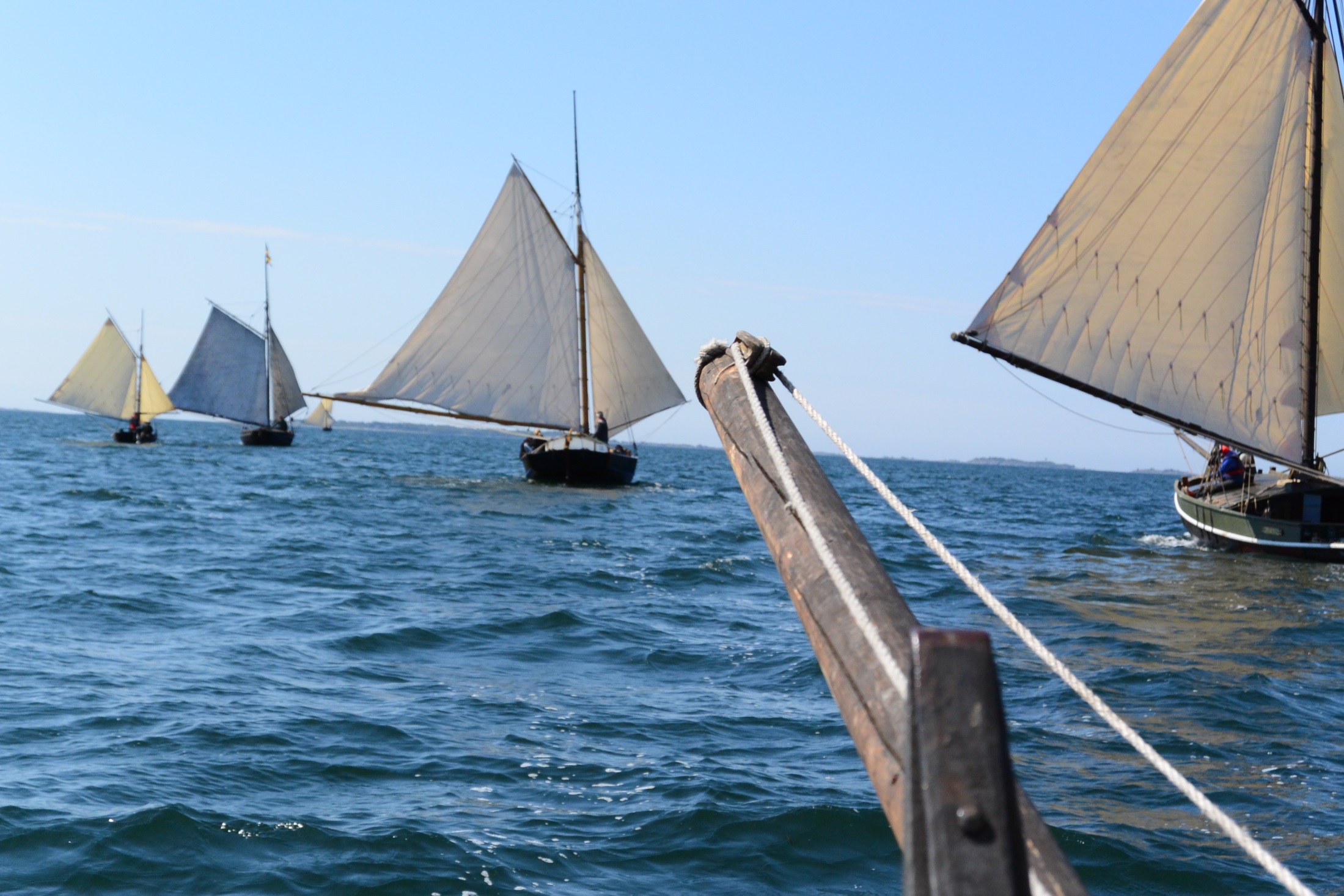 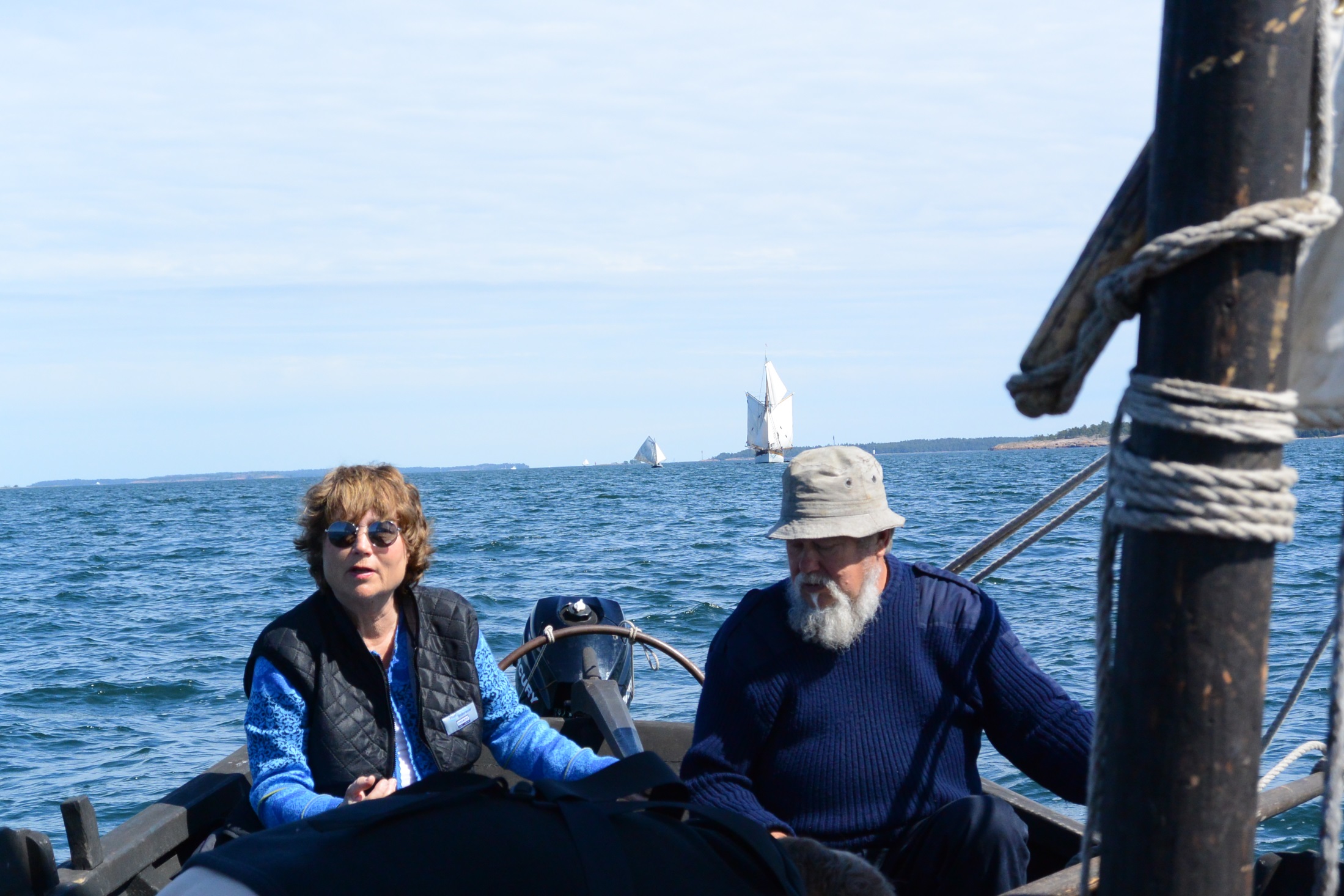 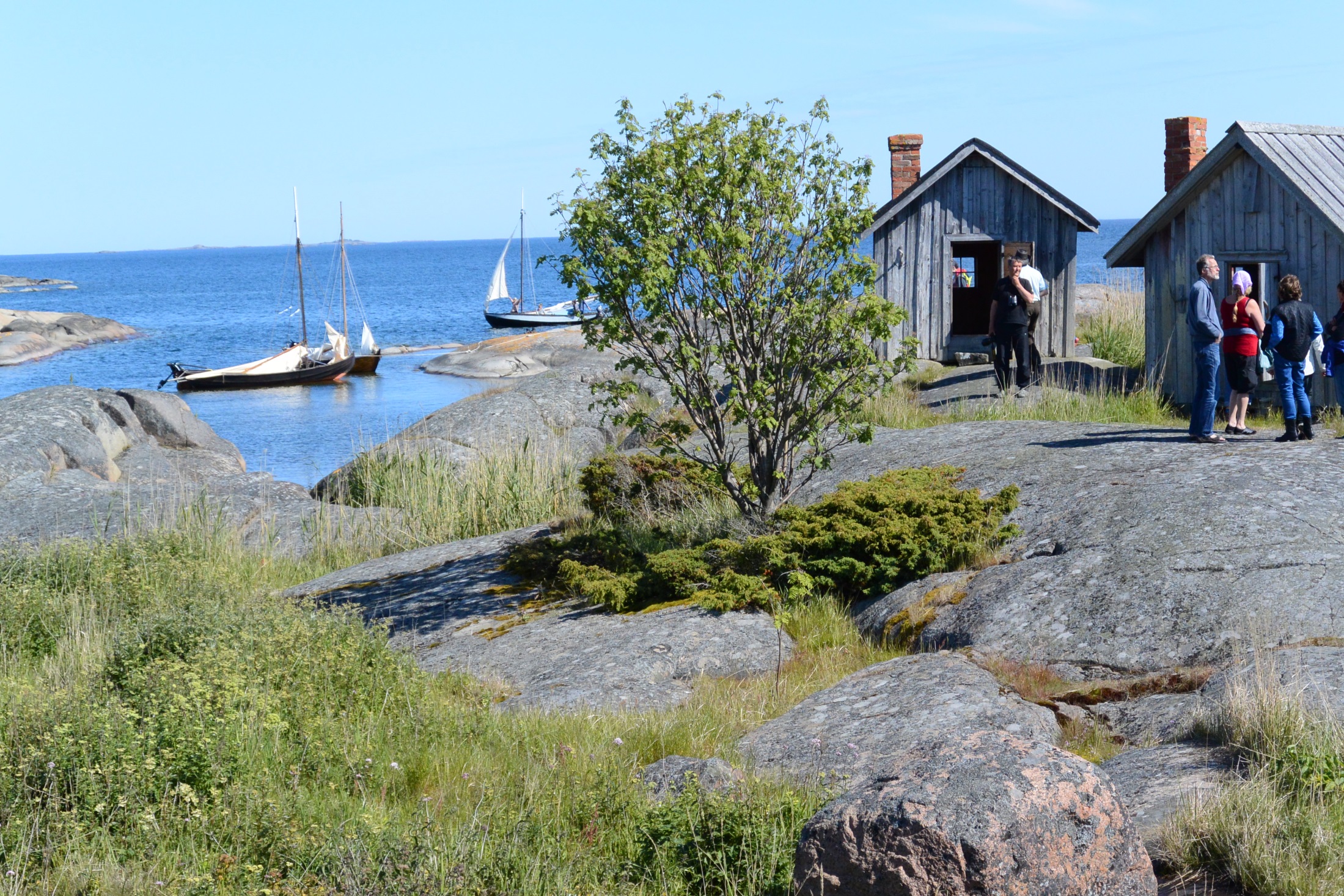 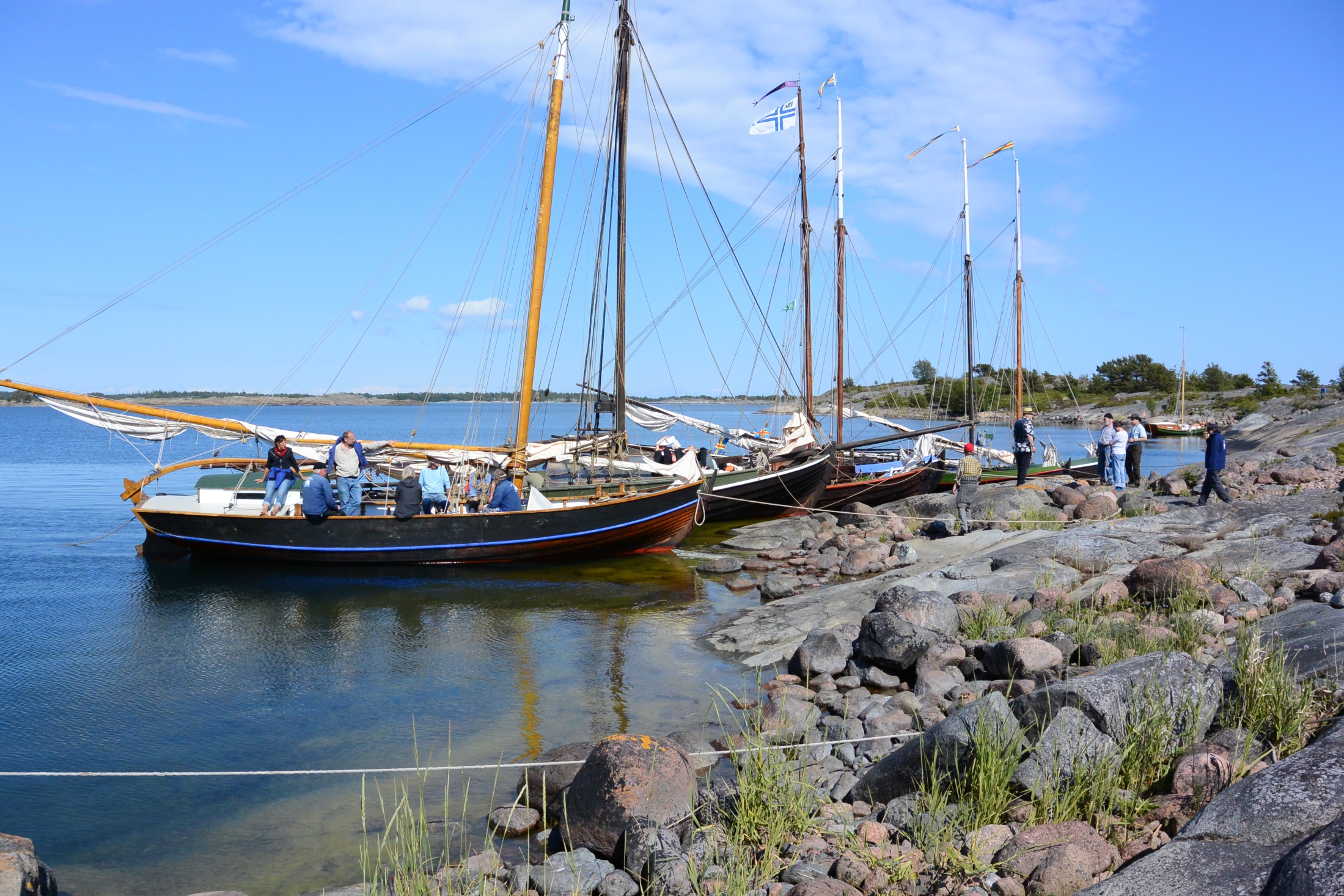 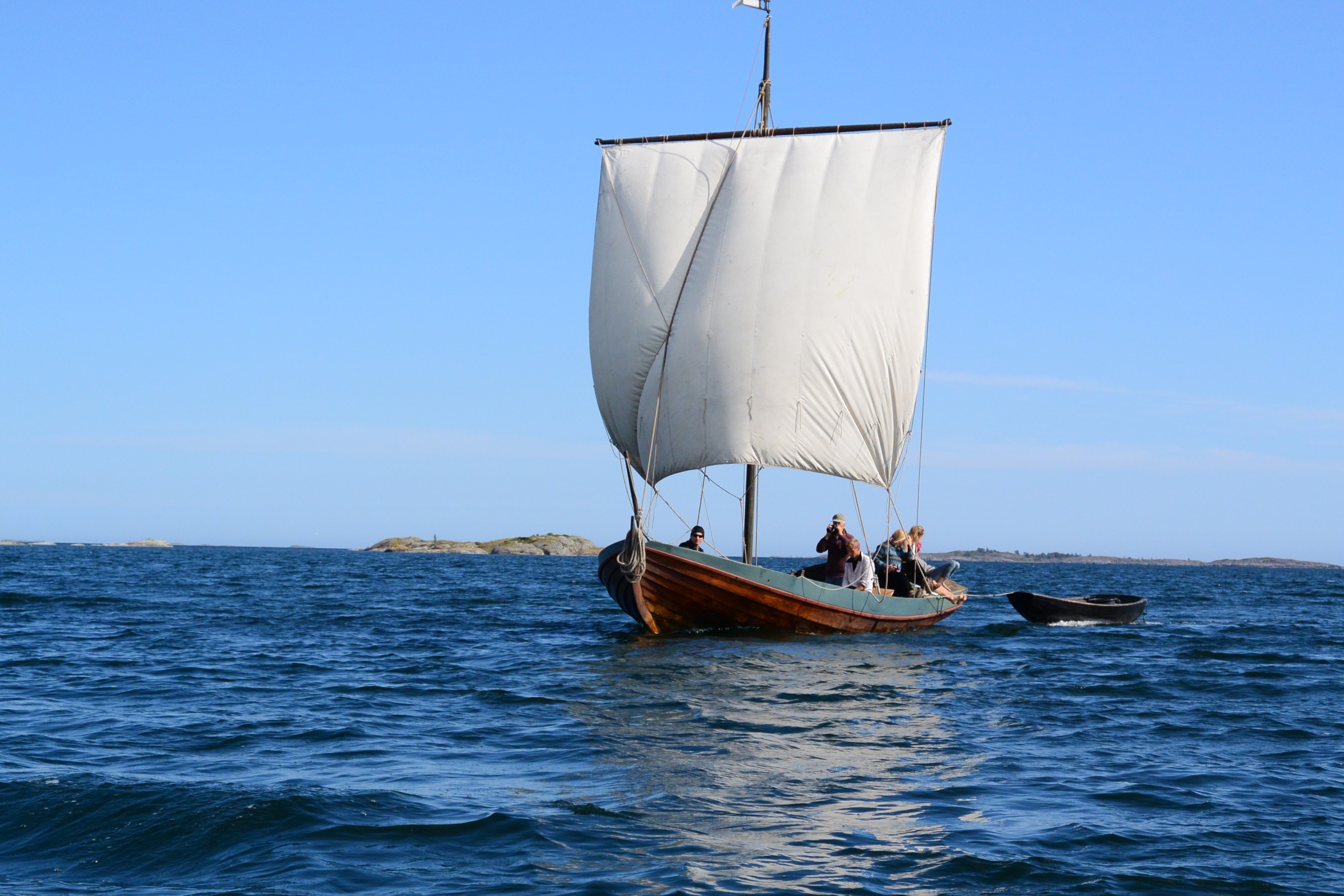 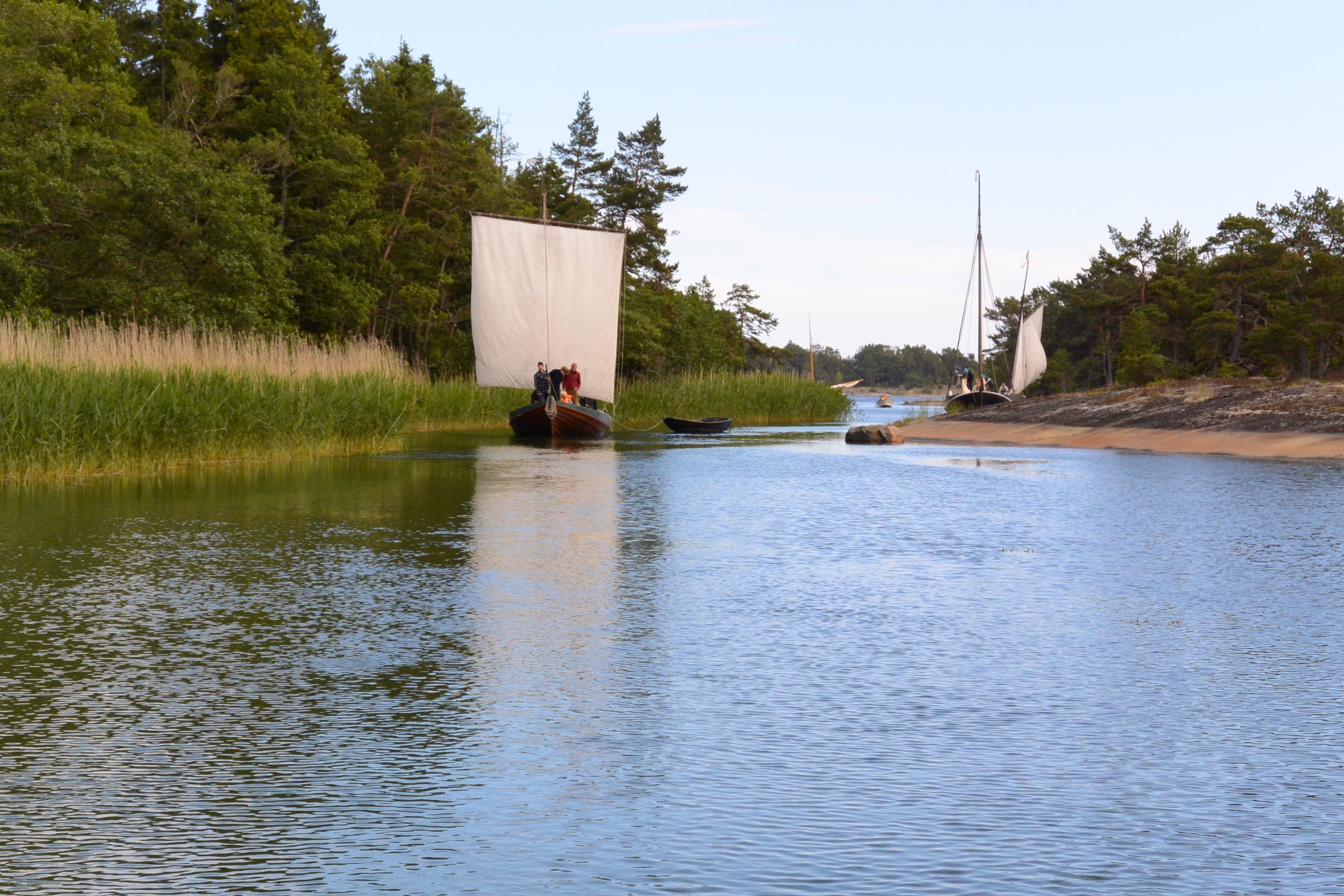 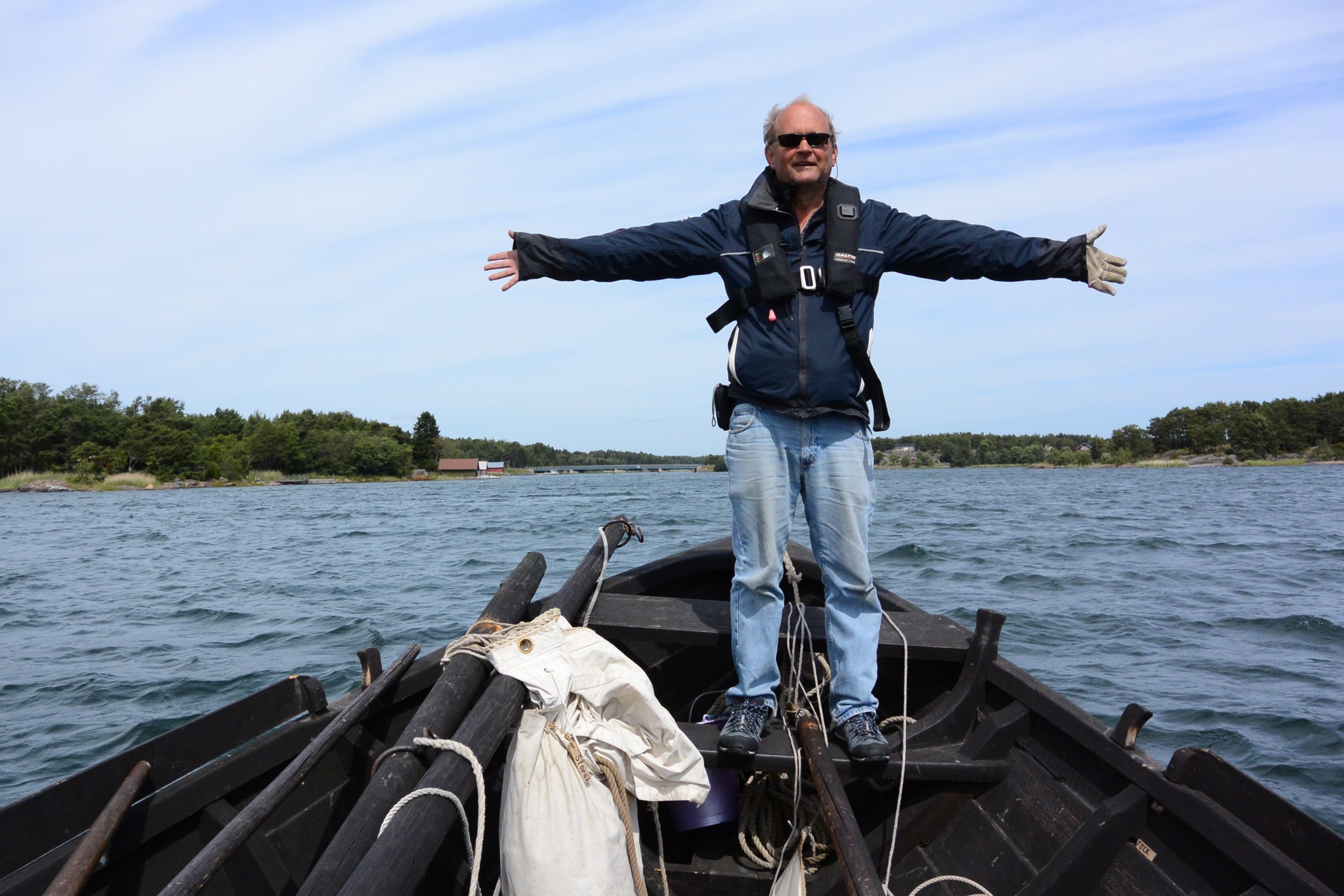 FöljebåtVästerut
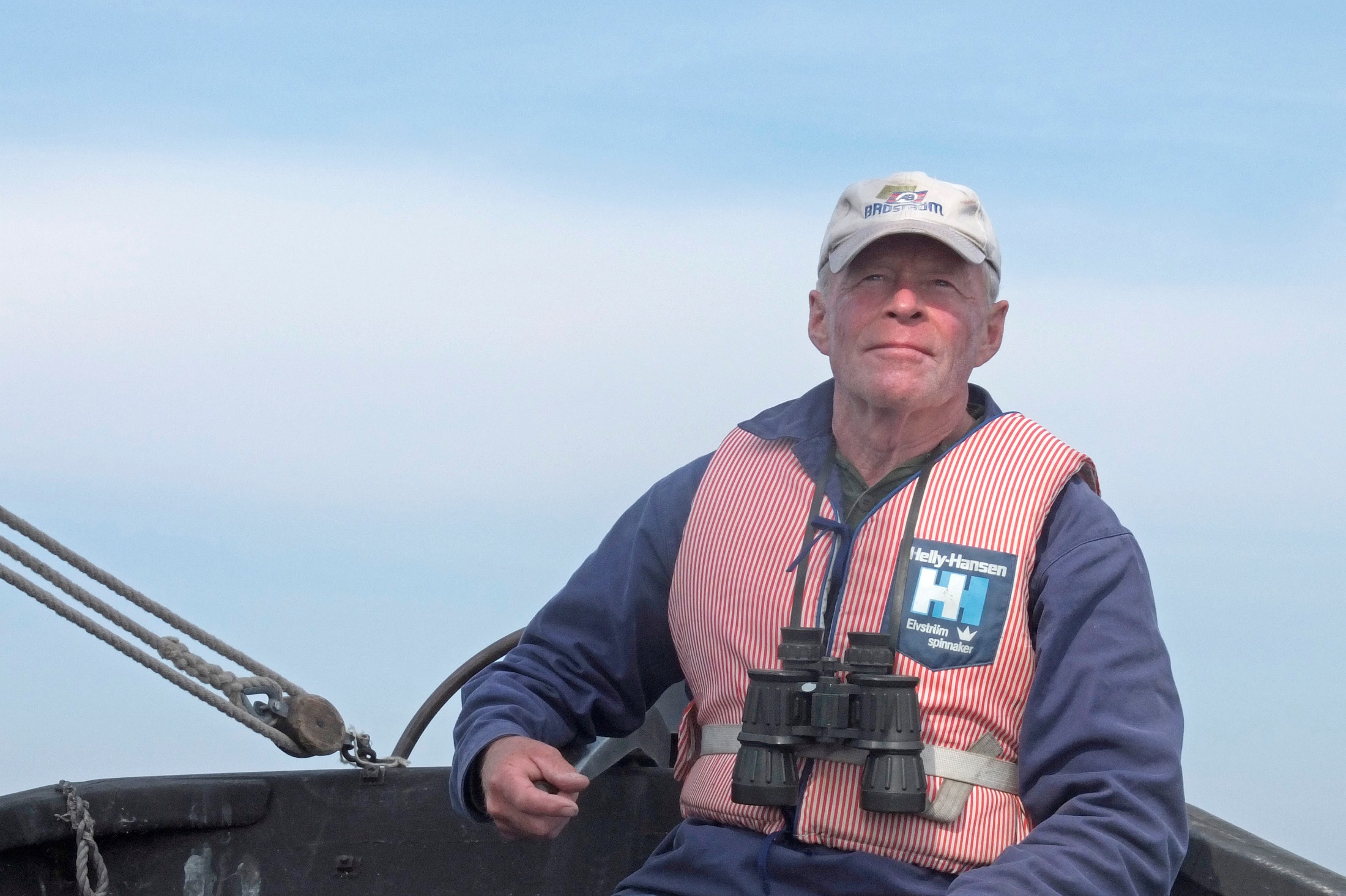 Tjärven igen, nu på styrbordssidan
Åter söder Fejan
Hembyggsdag RödlögaAllmogehamnen
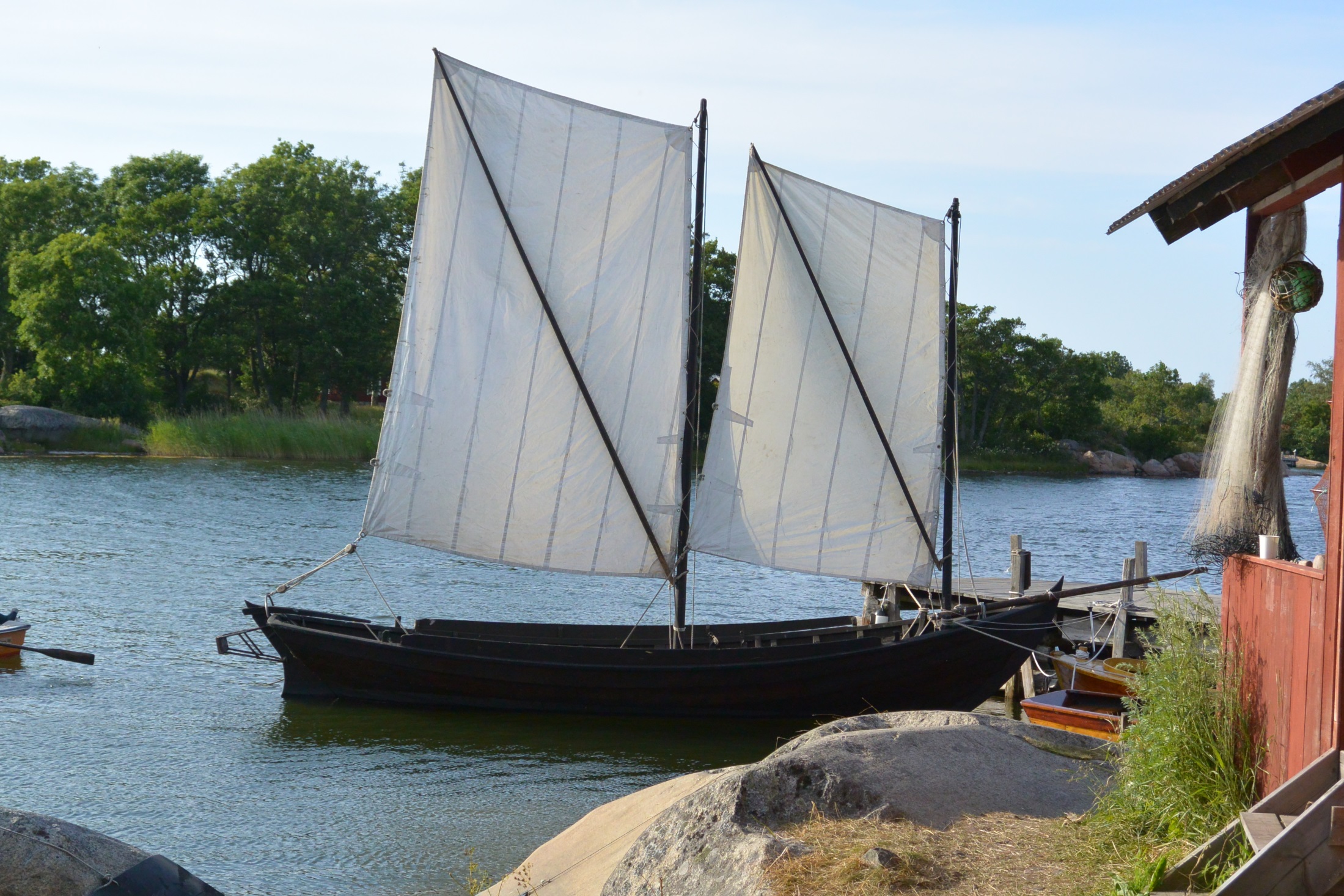 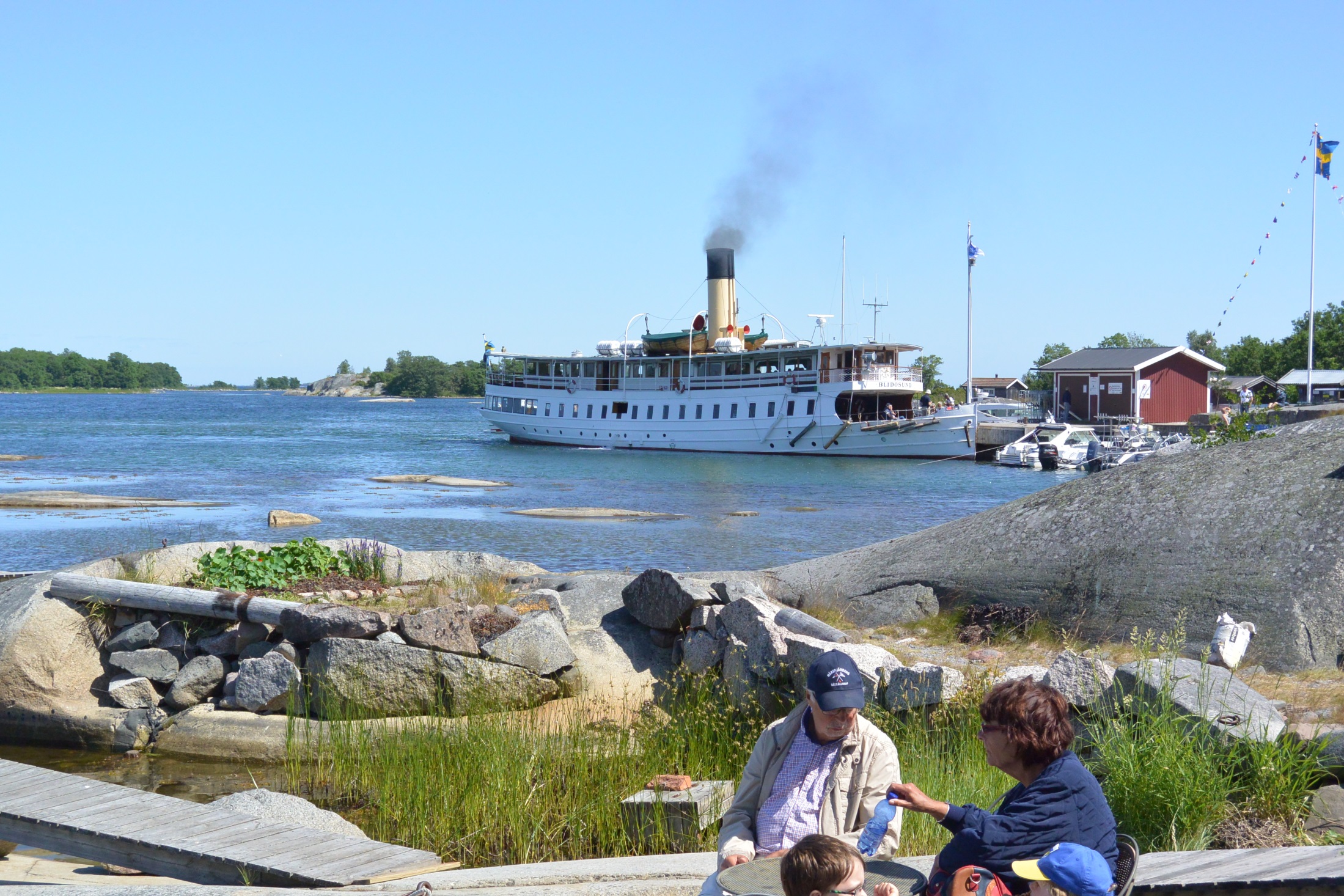 Föredrag om Storökan
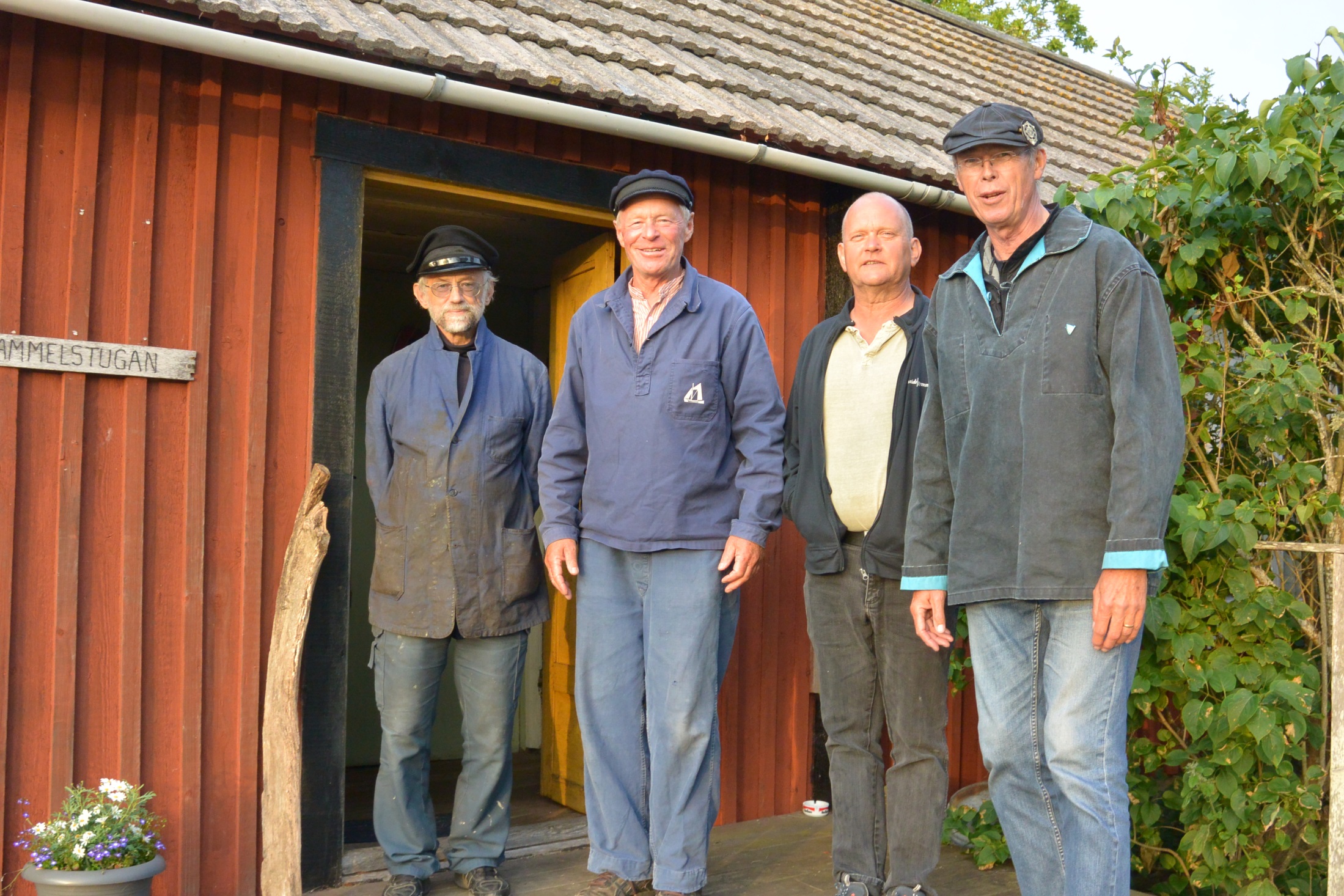 Mot LånnaönSvartlögafjärden
Åter hos Calle
Svinrodden Svartsö
Årparad
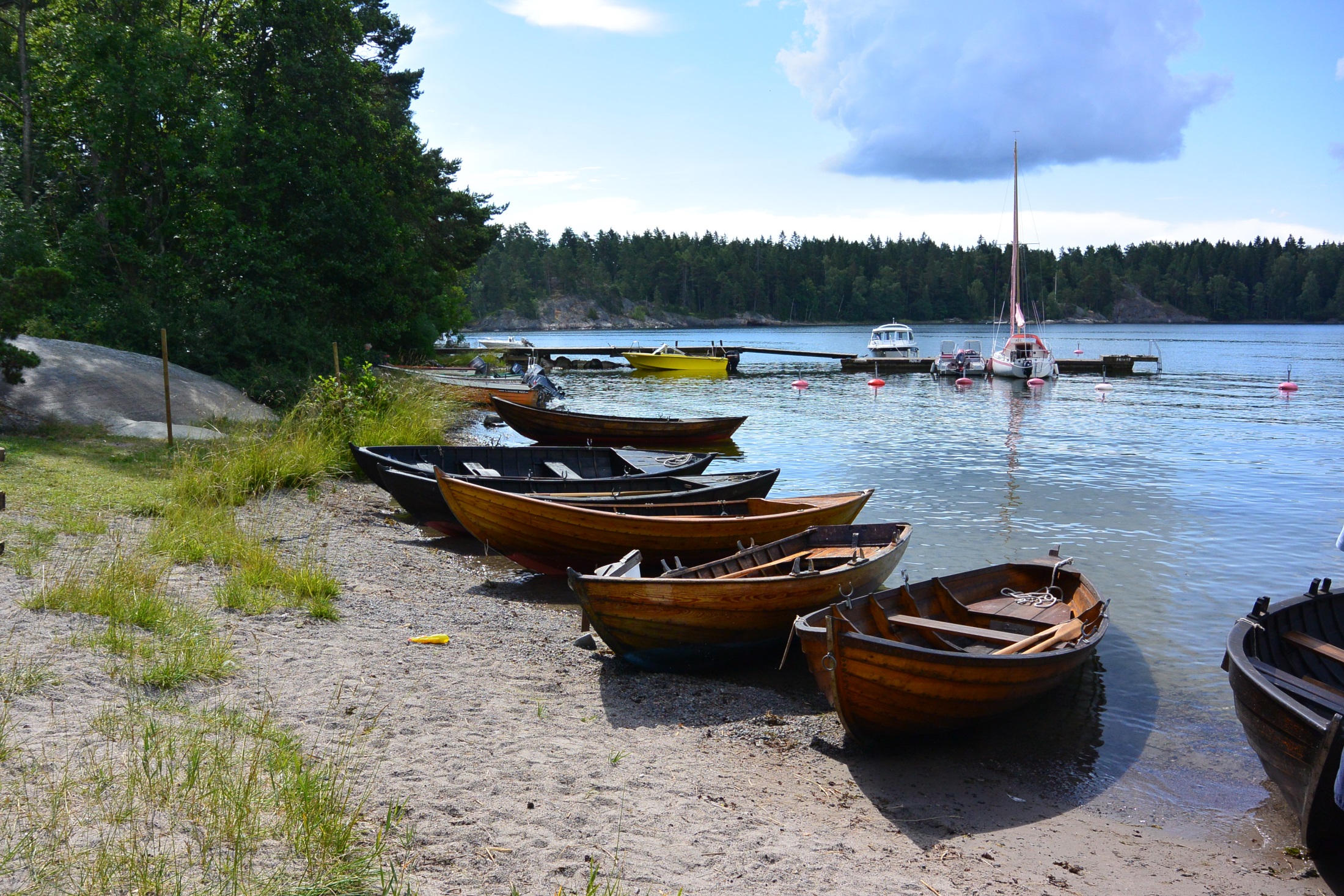 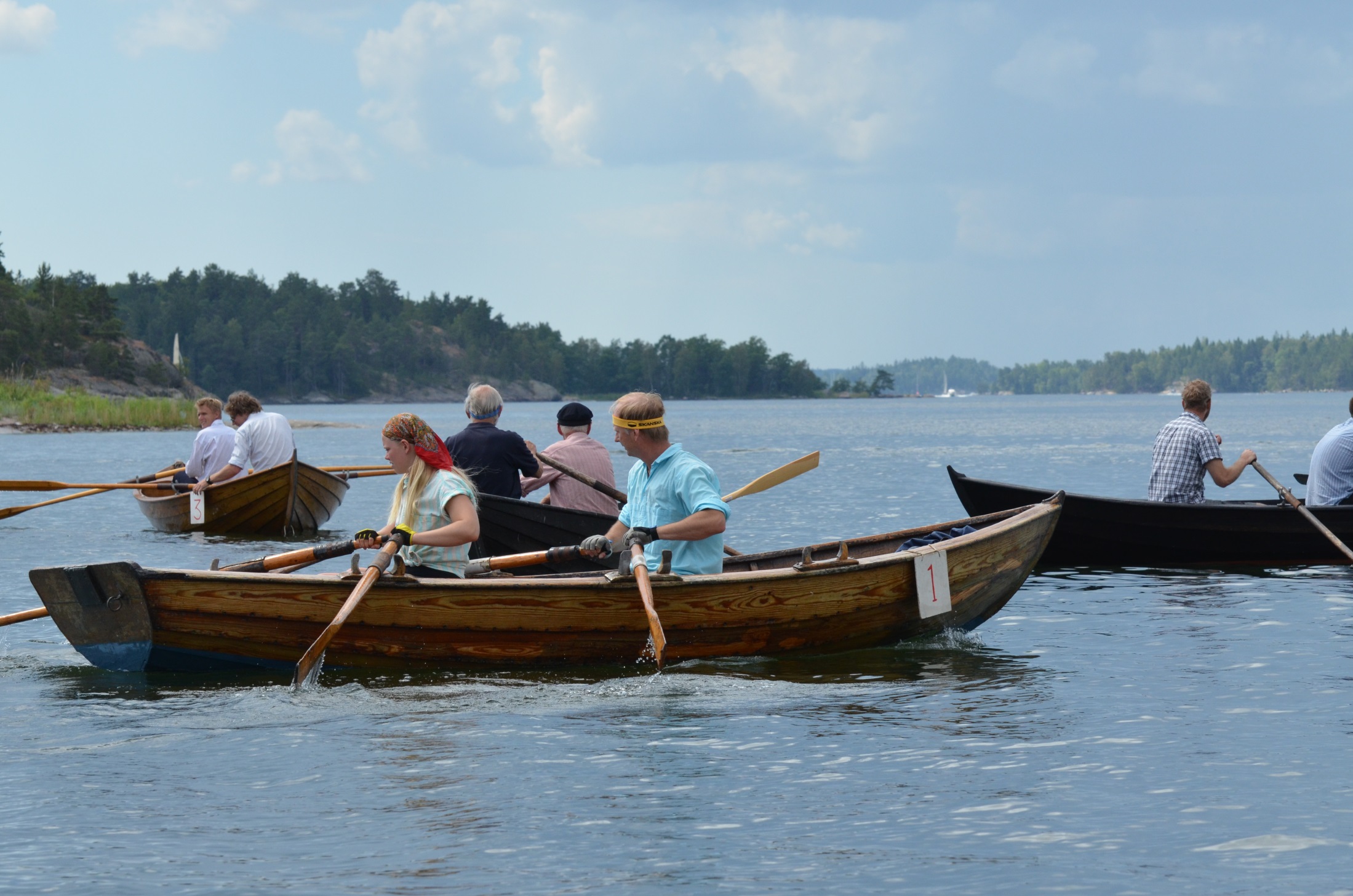 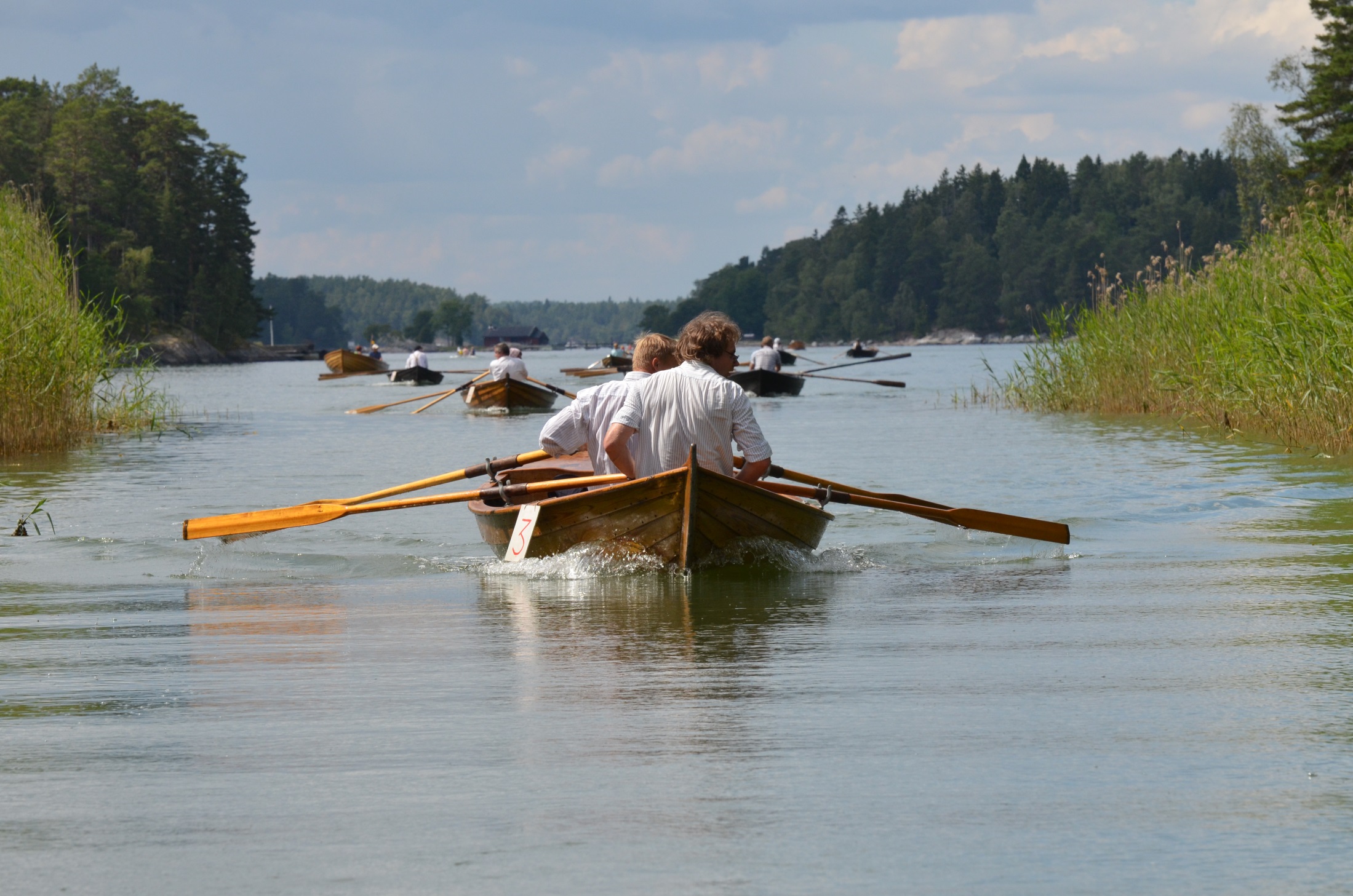 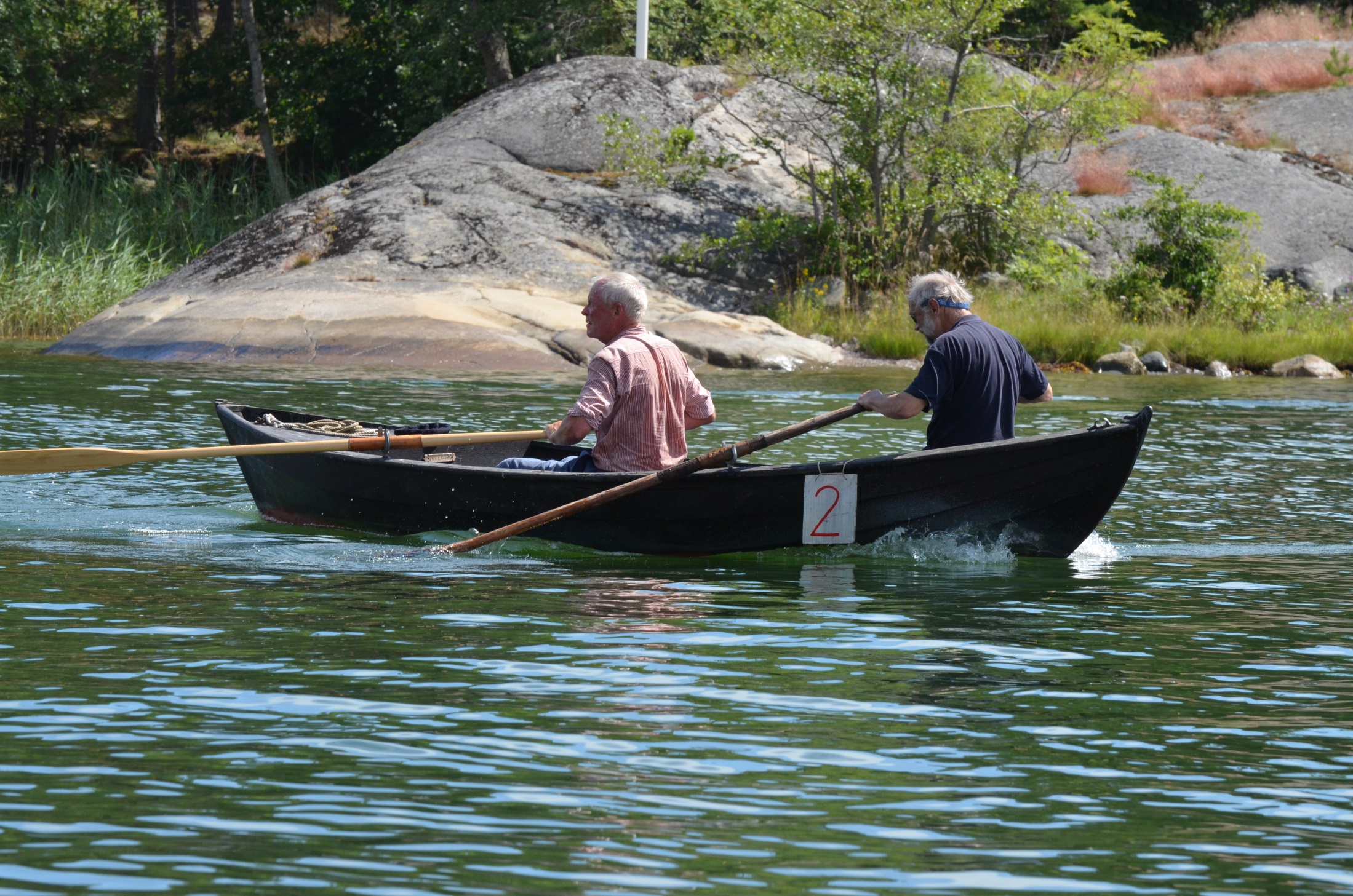 Prisutdelning
Efter Svinrodden samling hos Calle.Segling med Svarten och Österkil´n
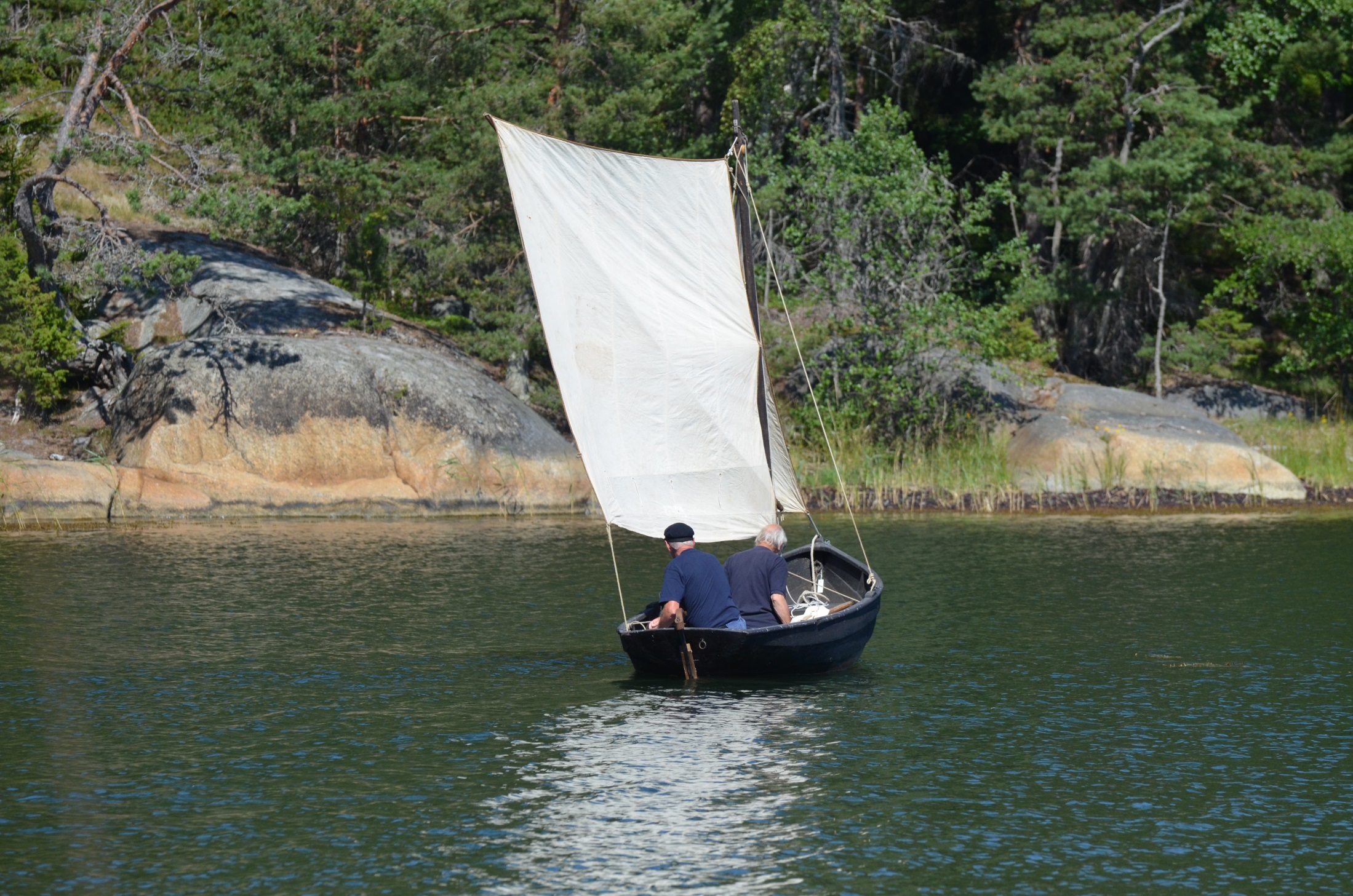 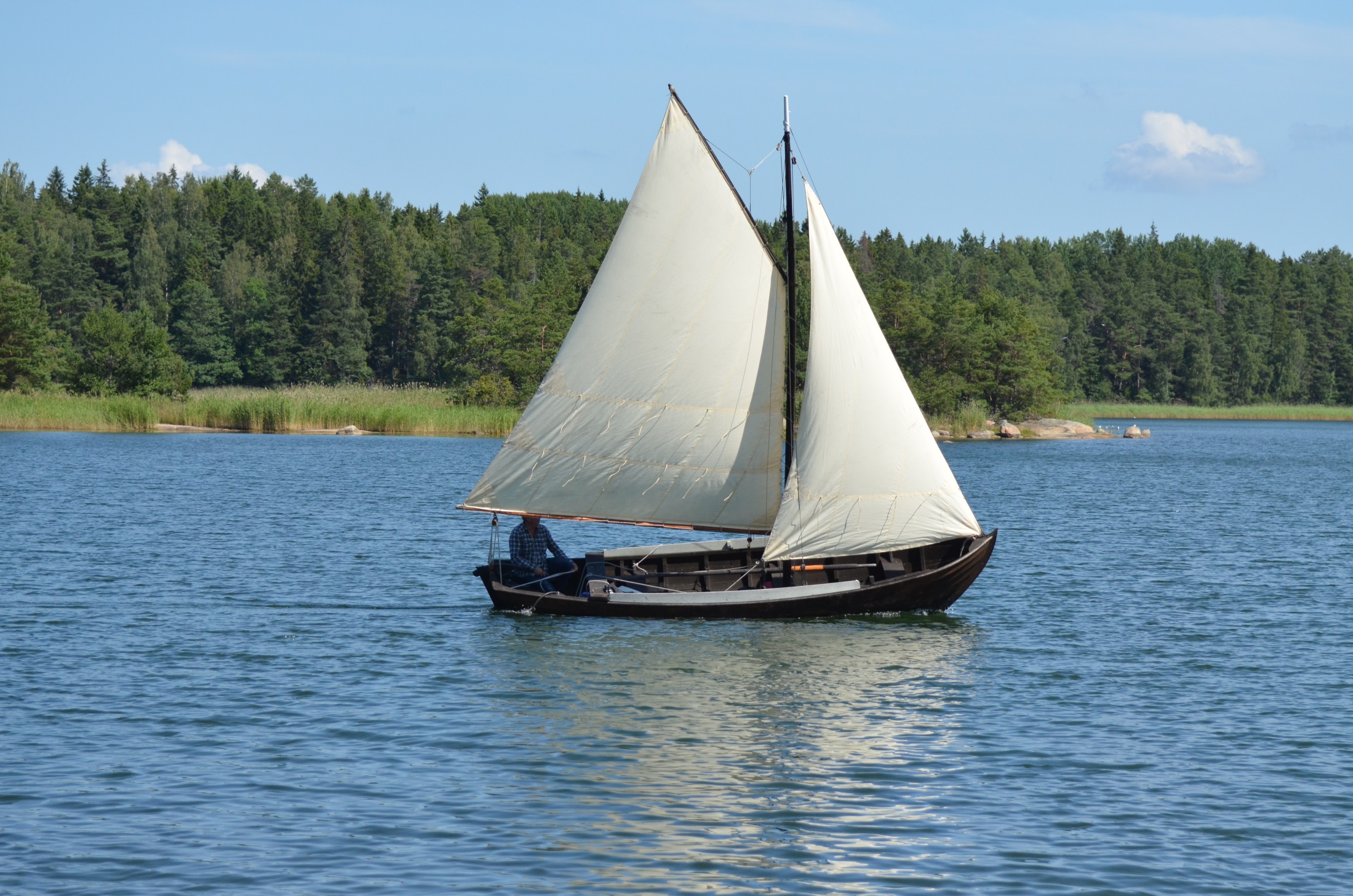 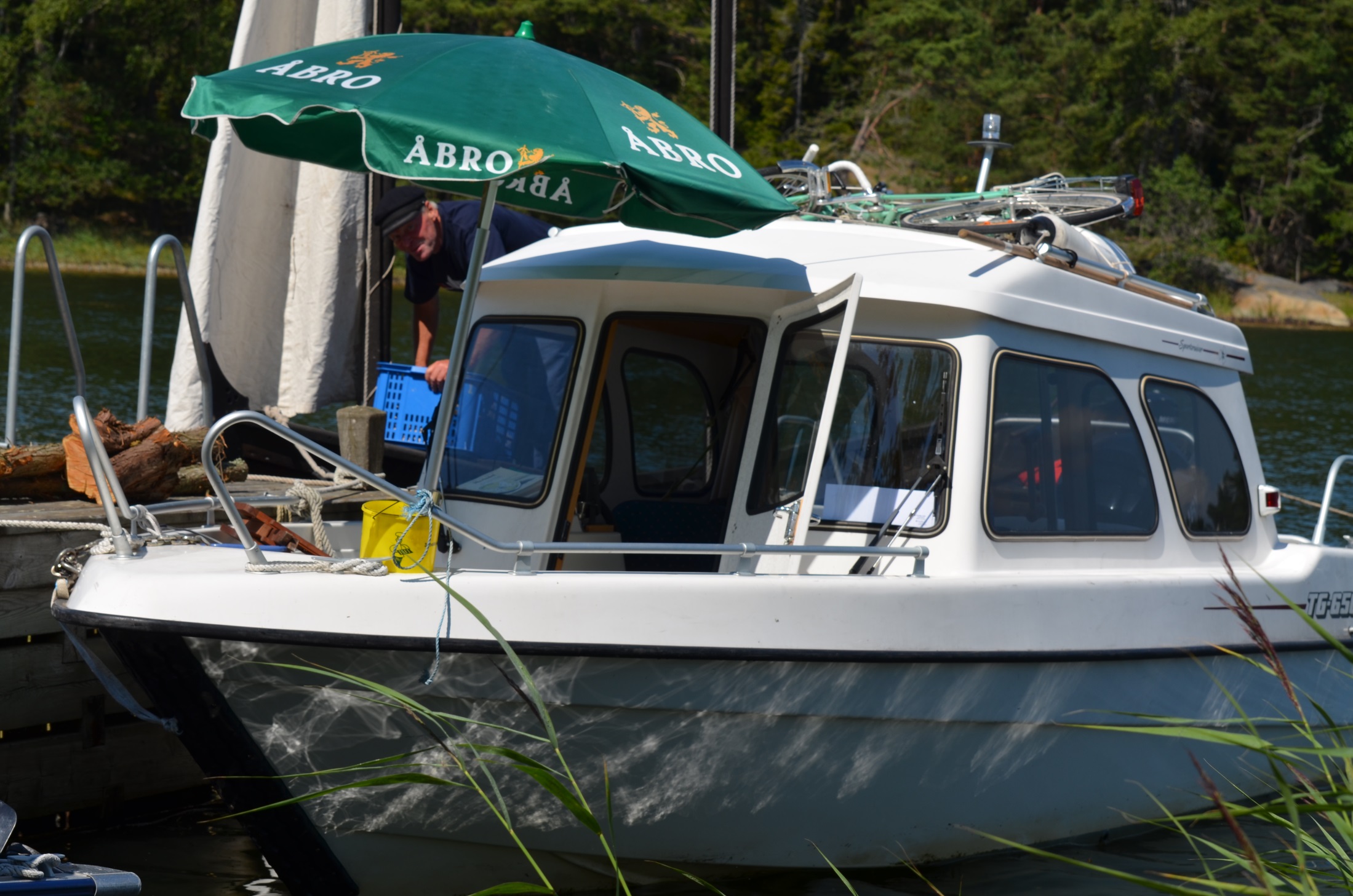 Träbåtssamling Svartsö
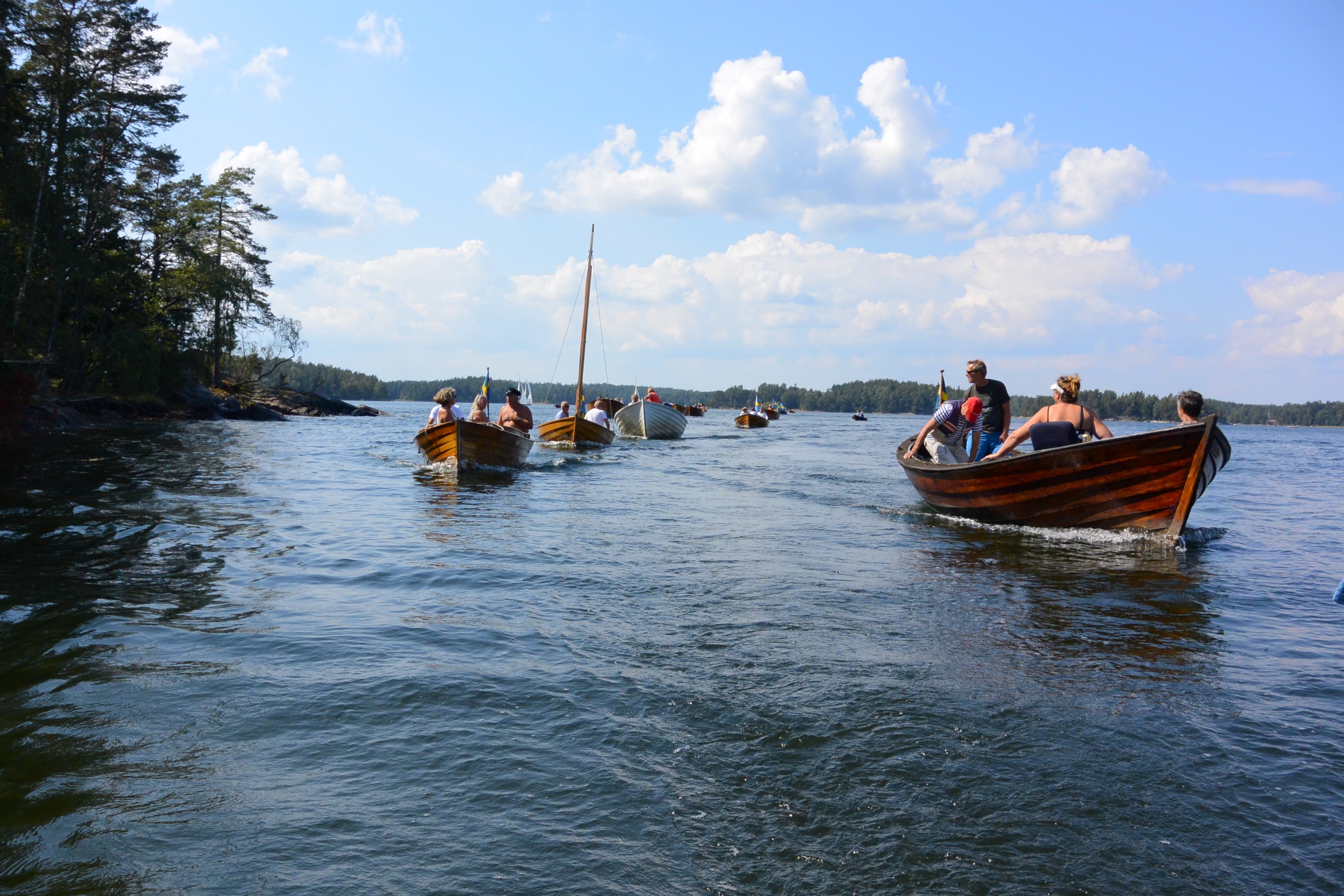 Tora
Strömmingsrodden WaxholmMotorgång med problem
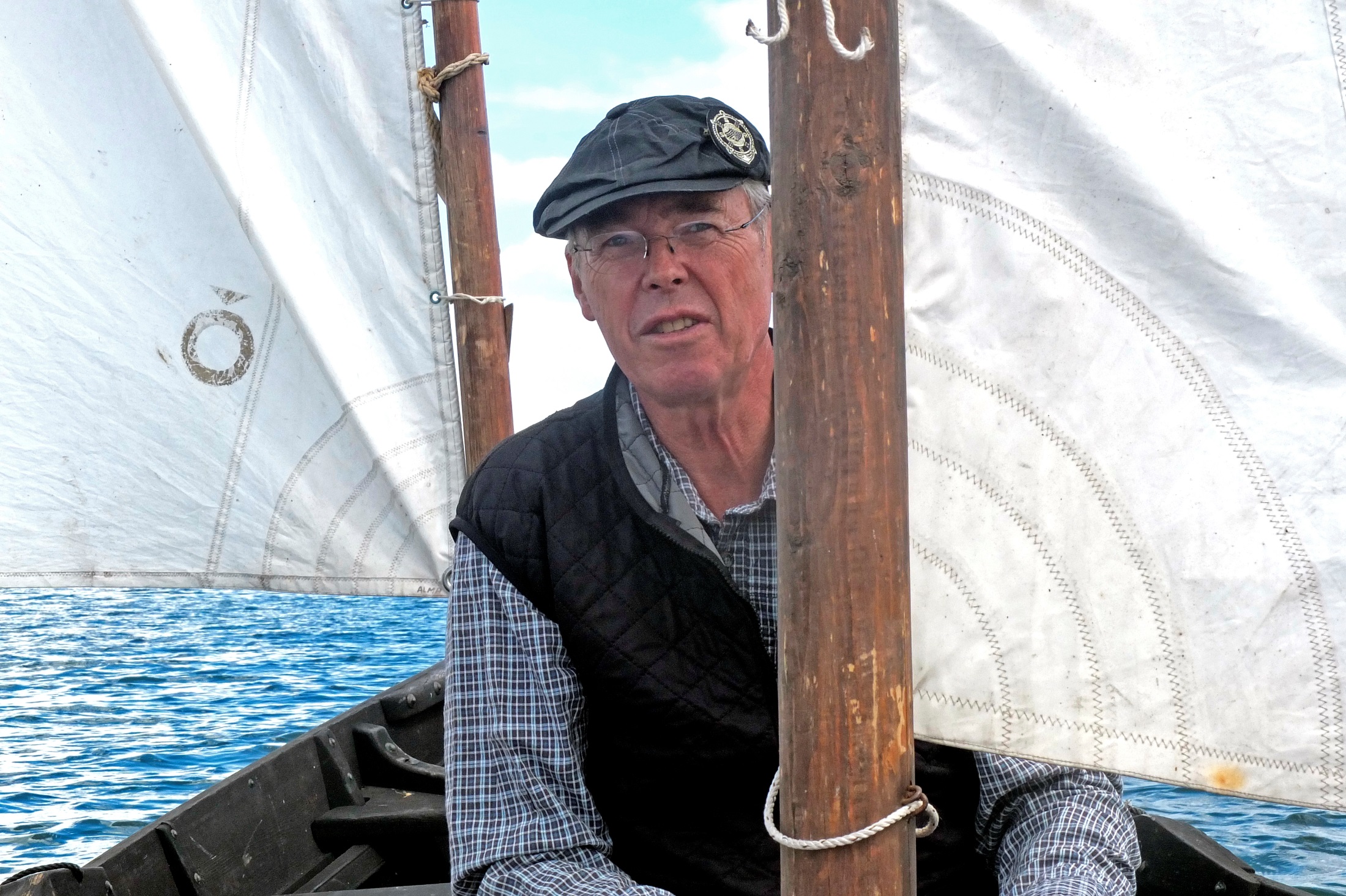 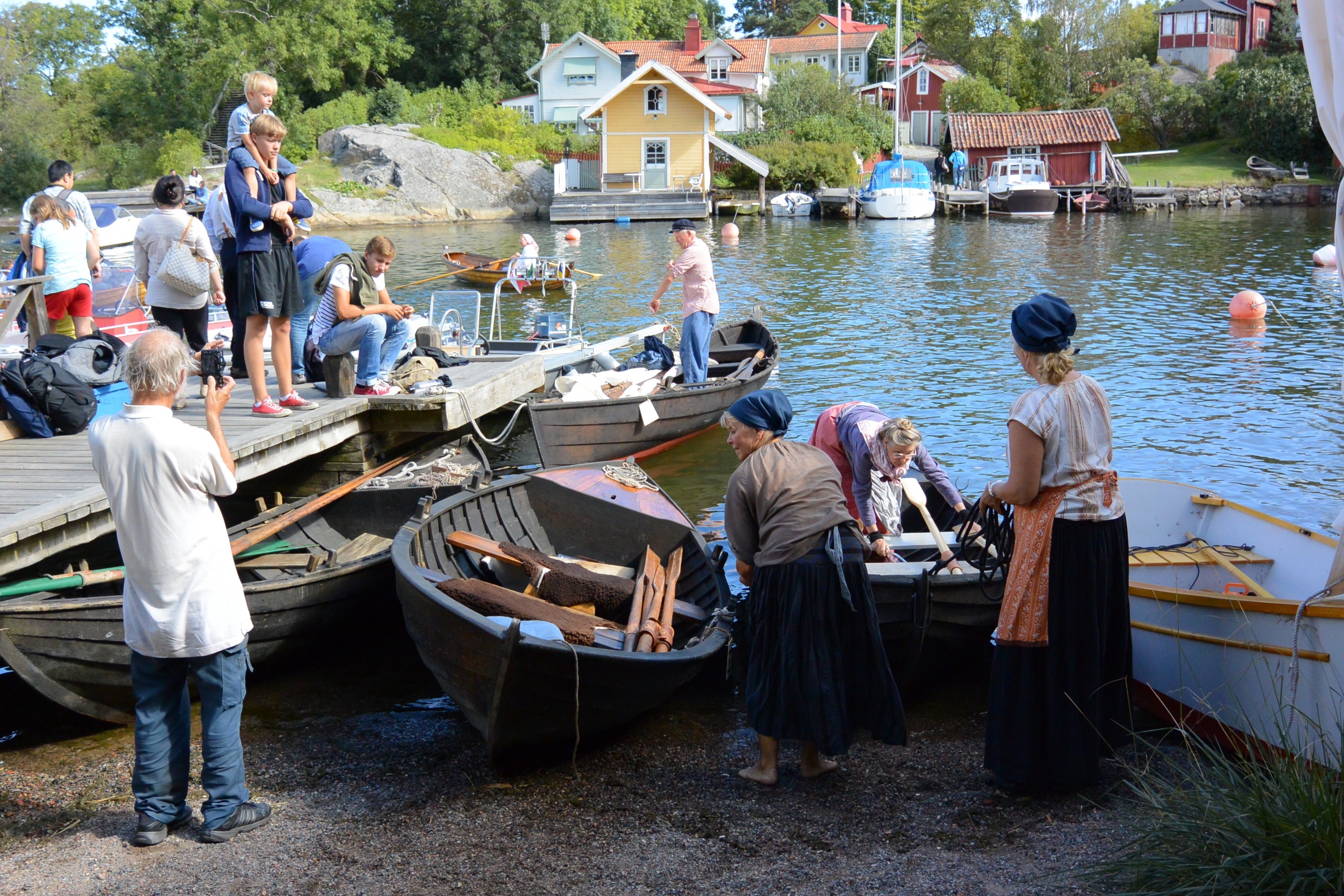 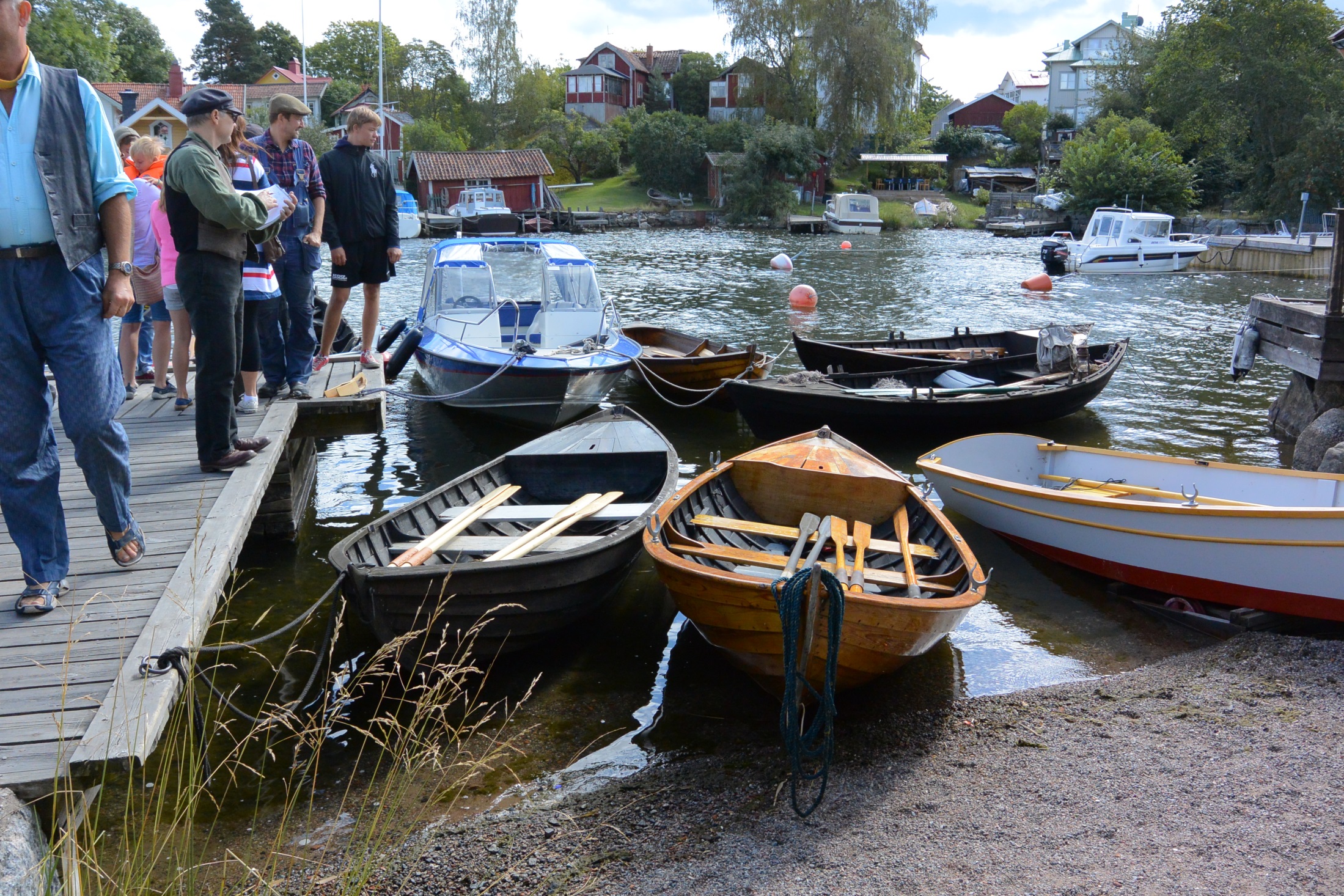 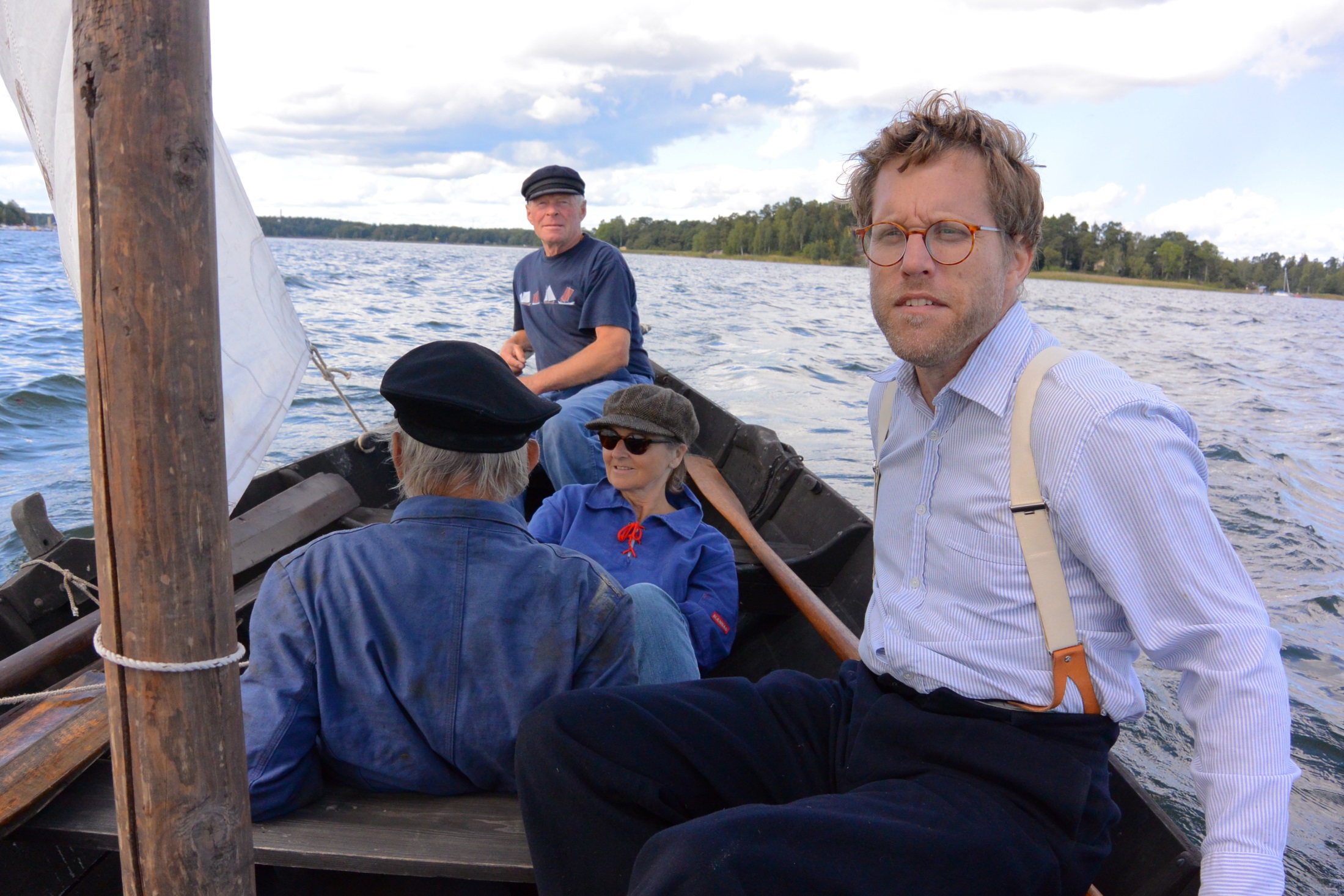 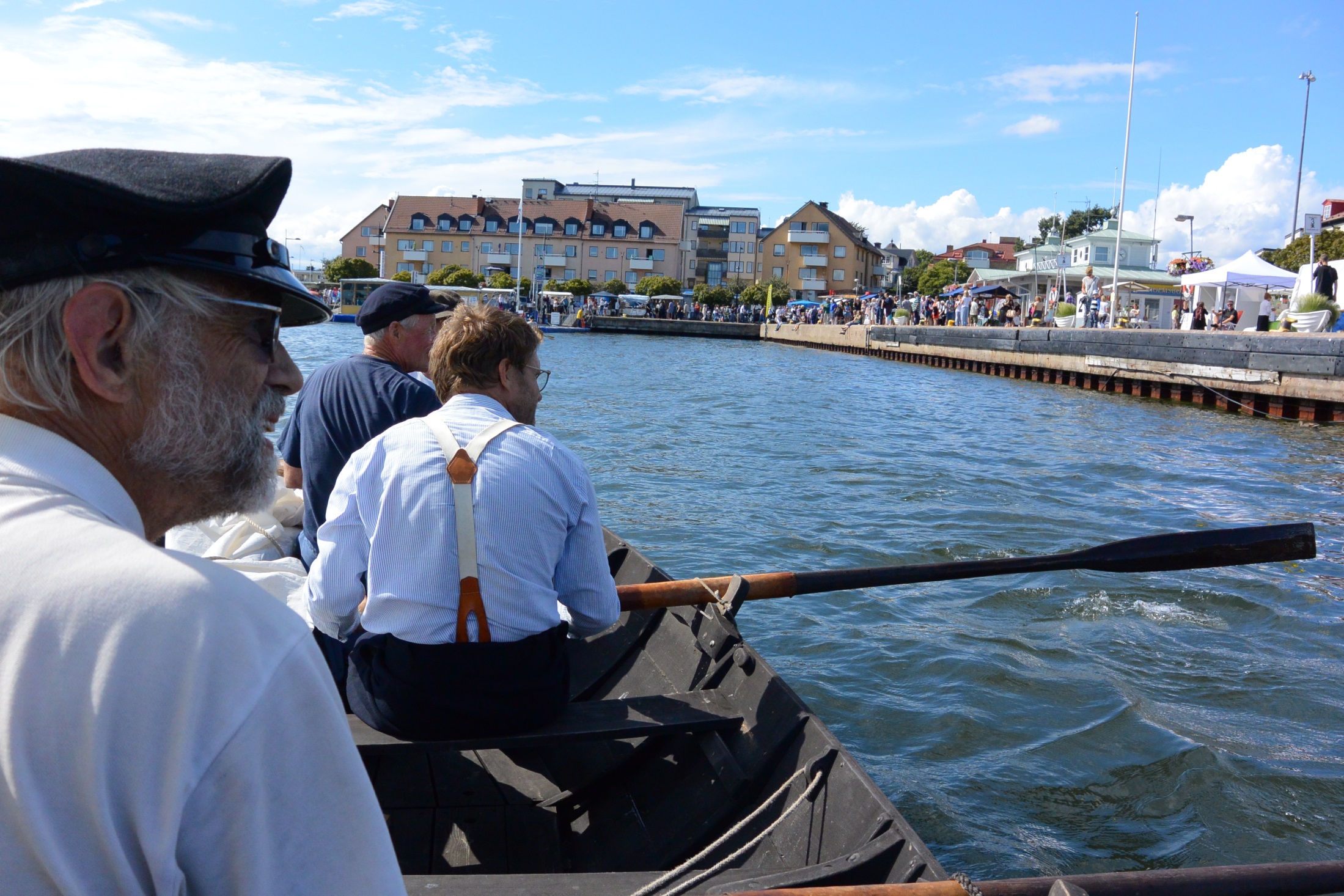 Göran Hernlund förrättar prisutdelning
Mot StämmarsundAllmogesegling med Storökan
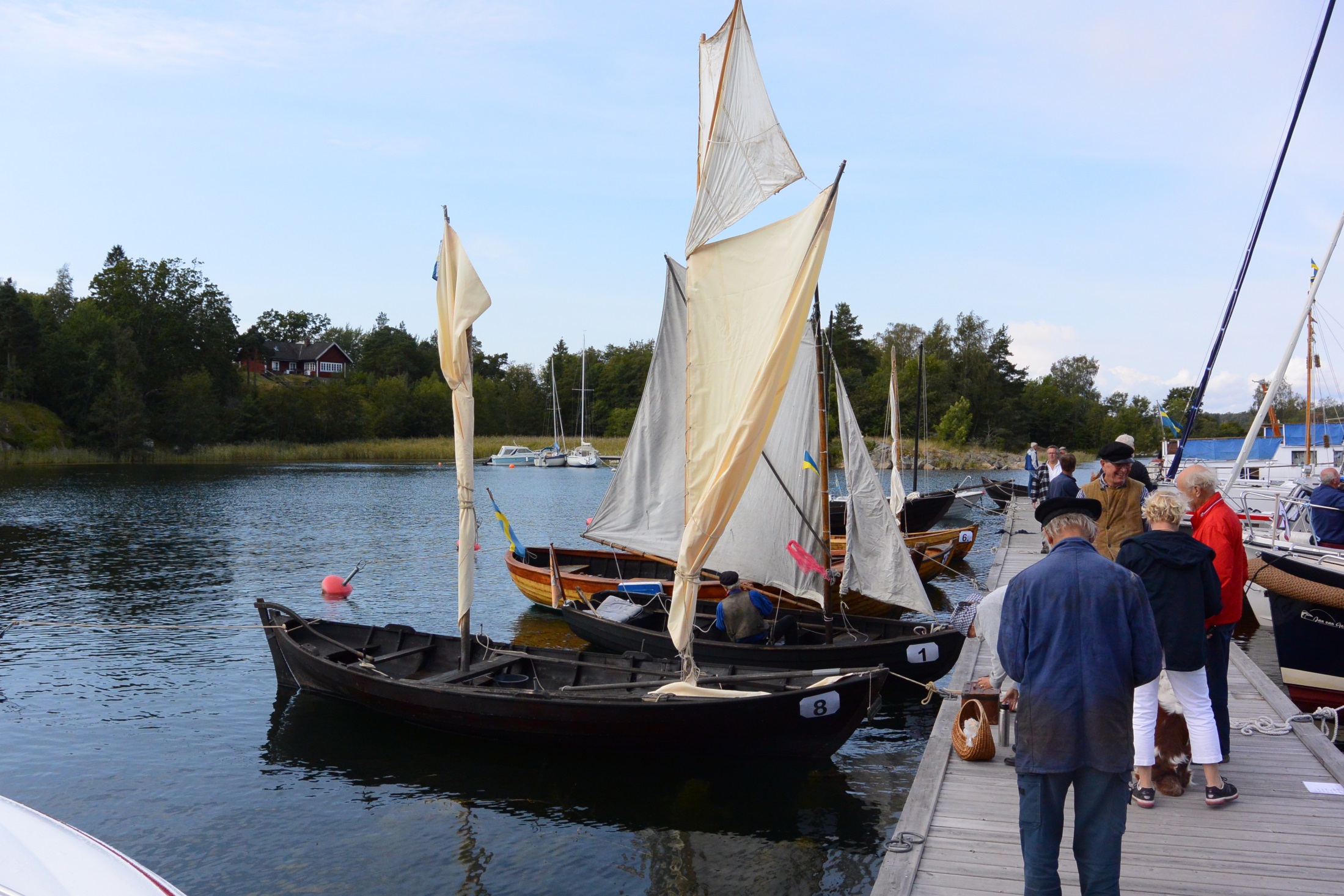 Sumpen Bedasom vi förvaltade några år
Hemfärd
Säsongsavslutning med rodd runt Fjäderholmarna
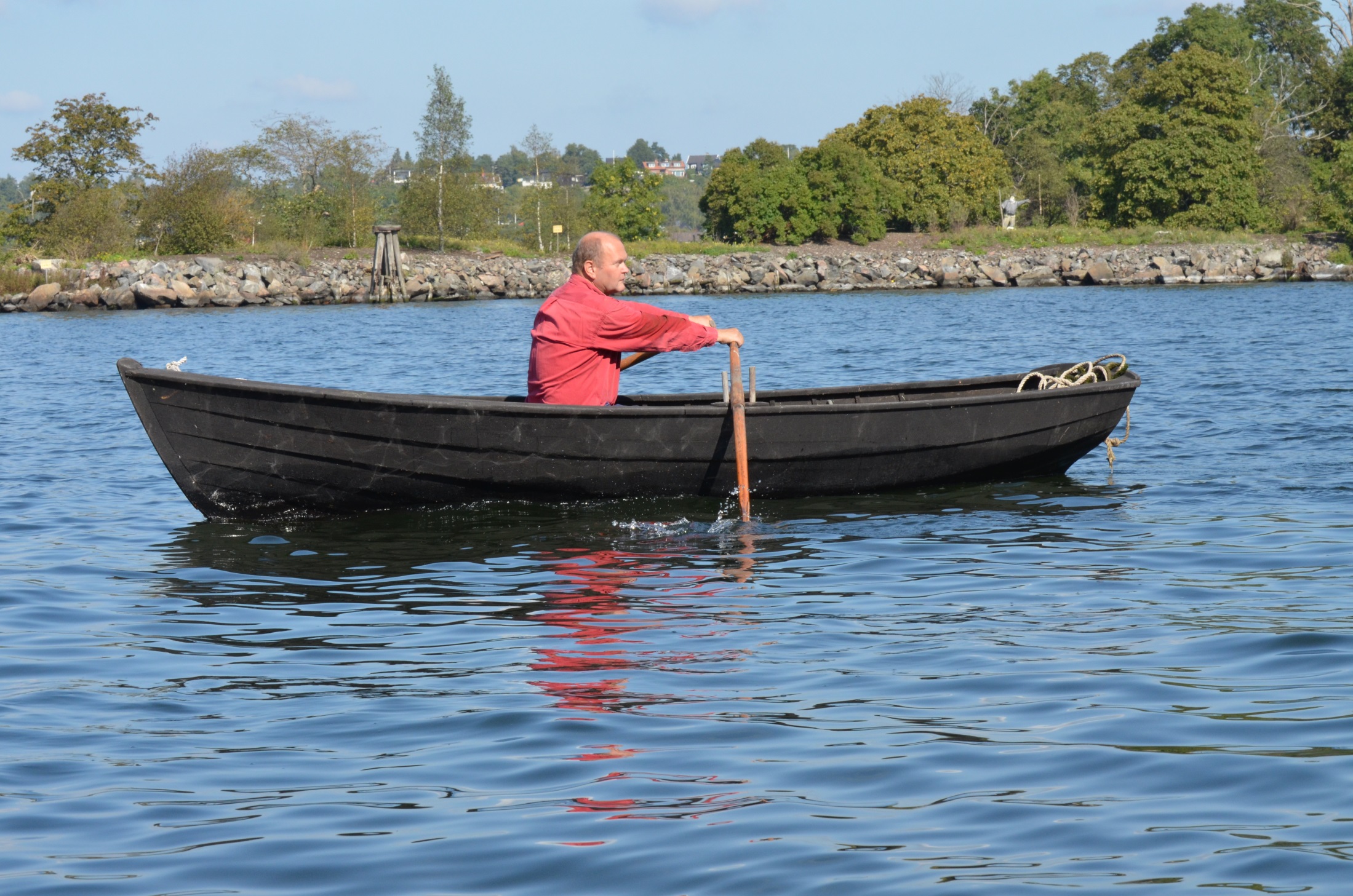 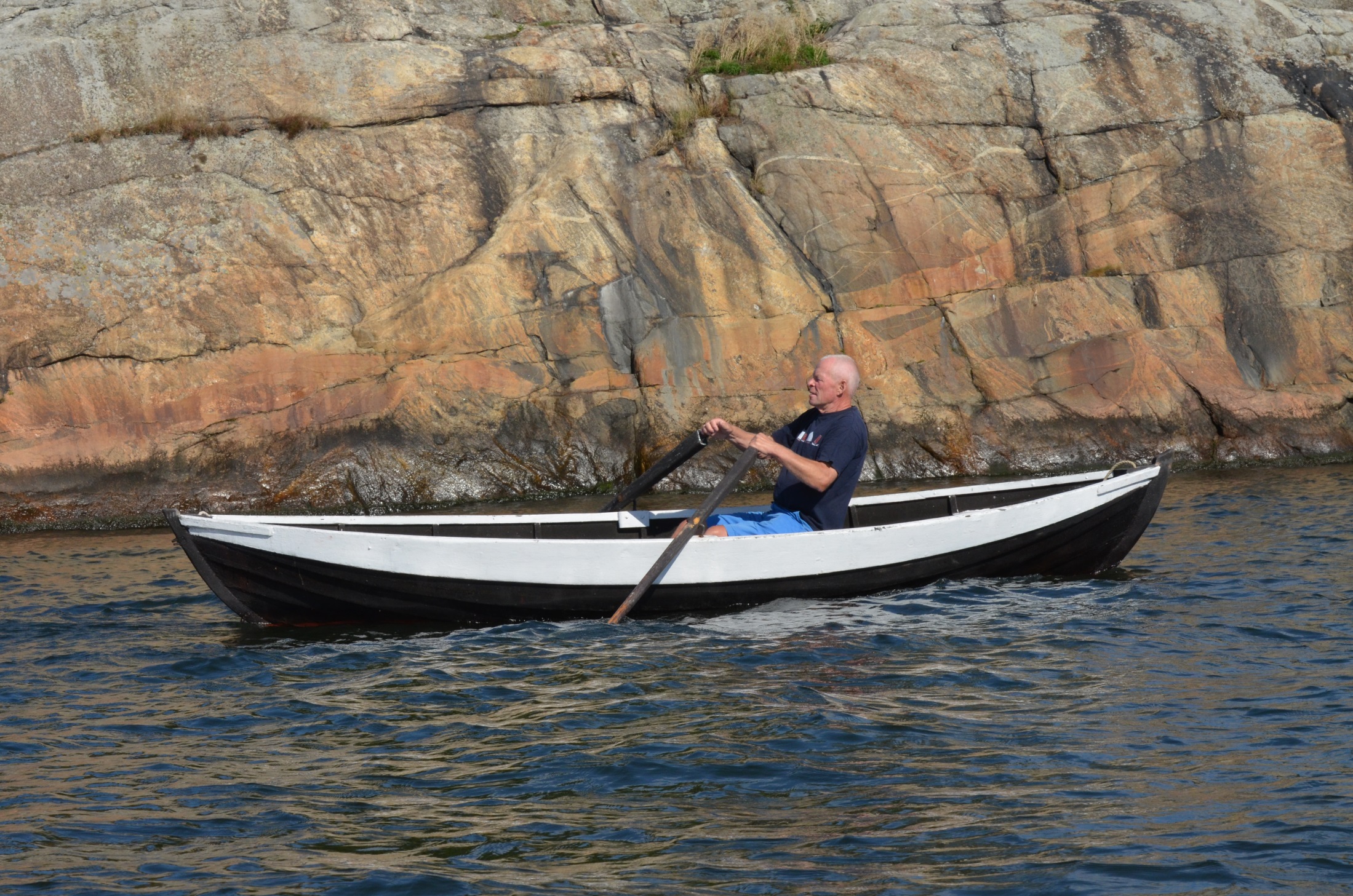 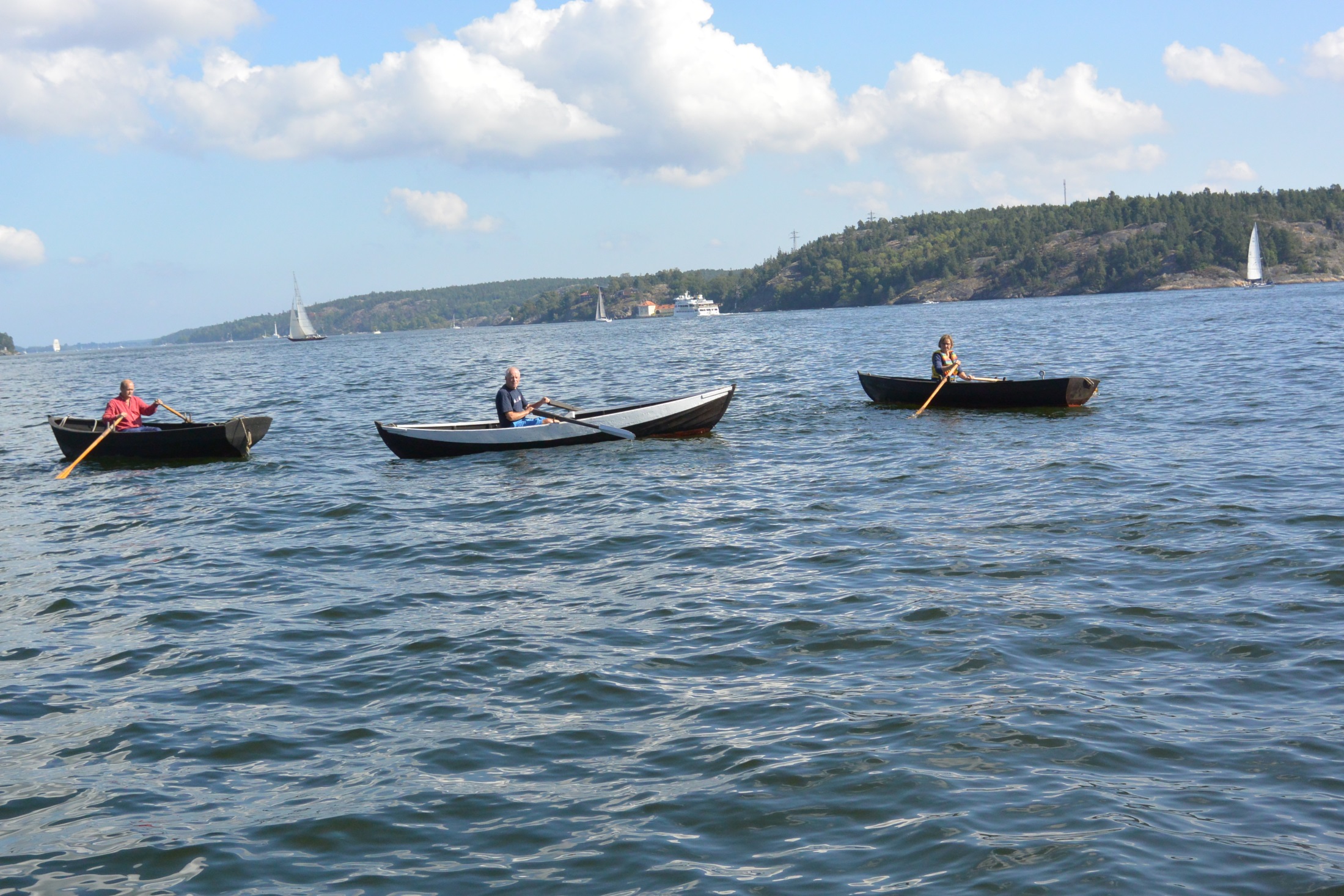 Upptagning
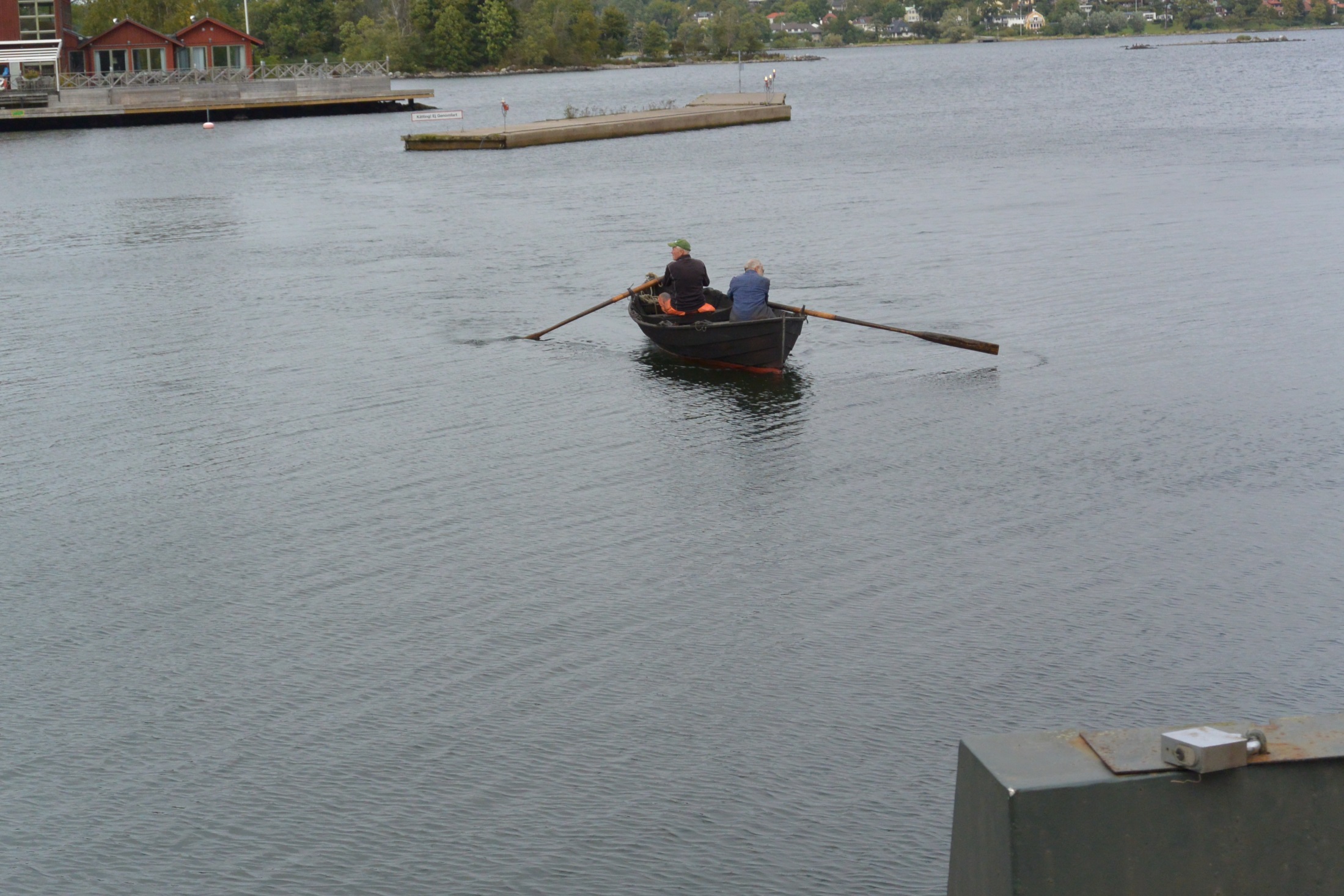 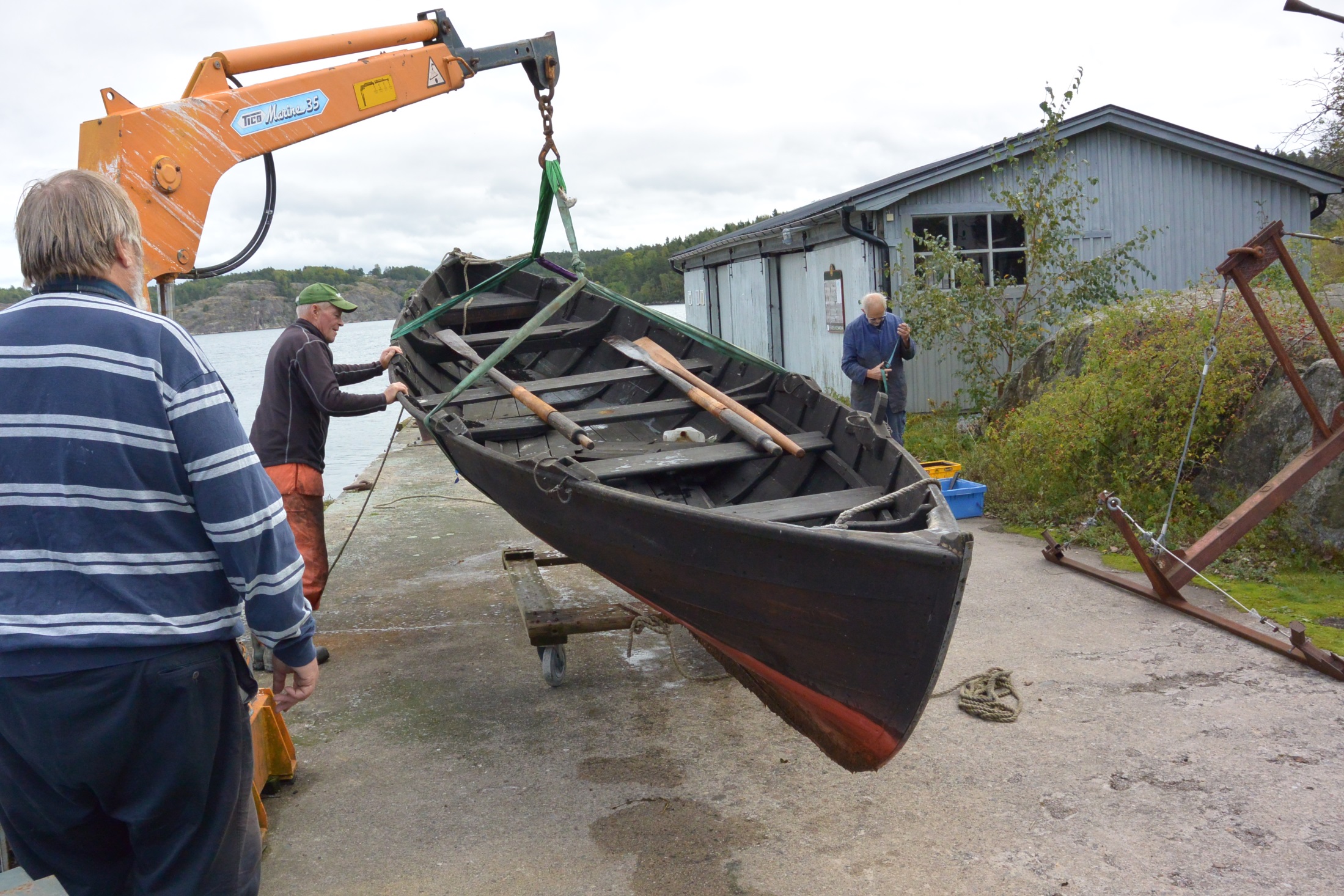 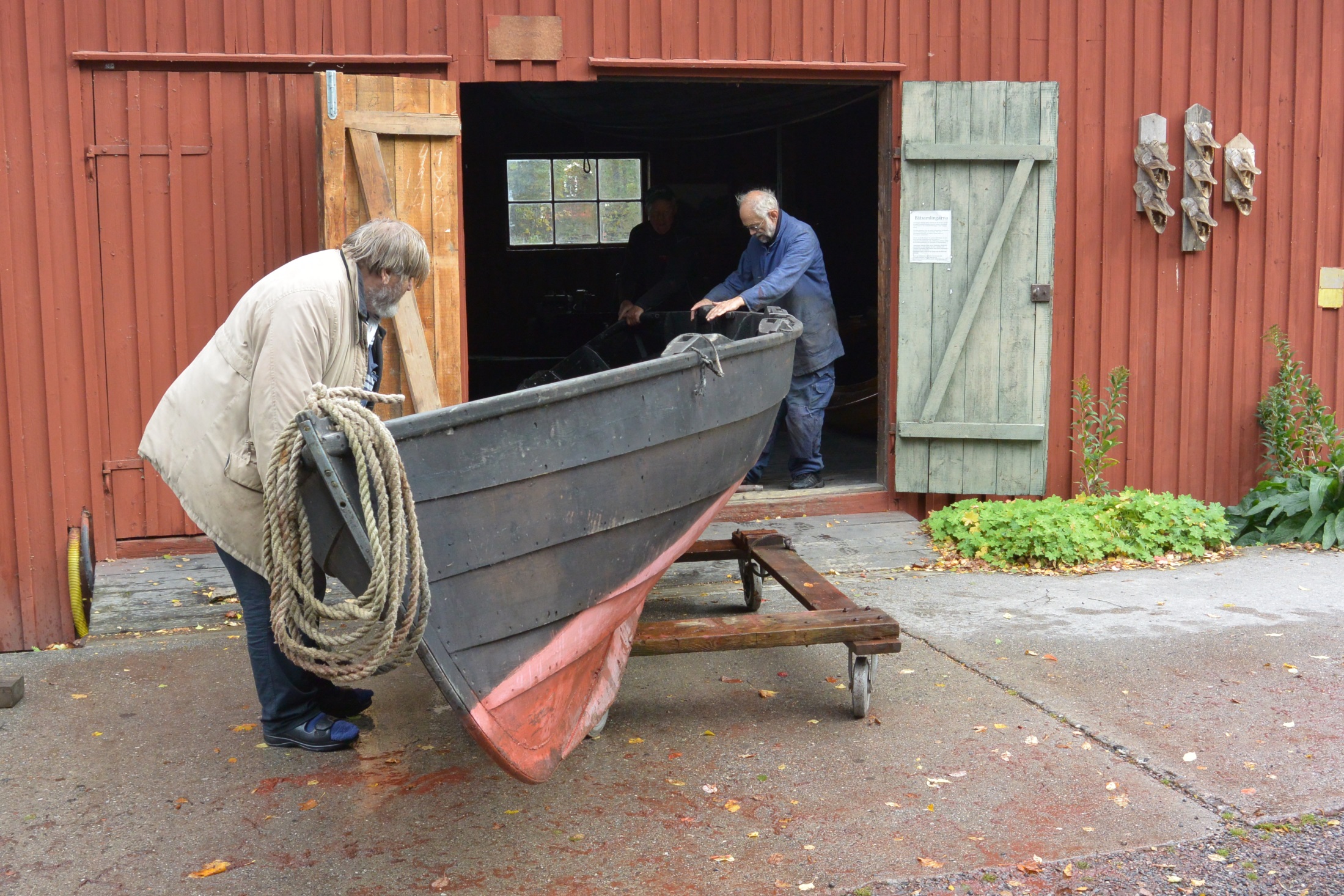 Är det klart ?
Svarten nytt vinteride hos Calle
LuciaJulmarknad och Arbetsdag med glögg
Tillverkning av durkar till FRIDHEMMAREN
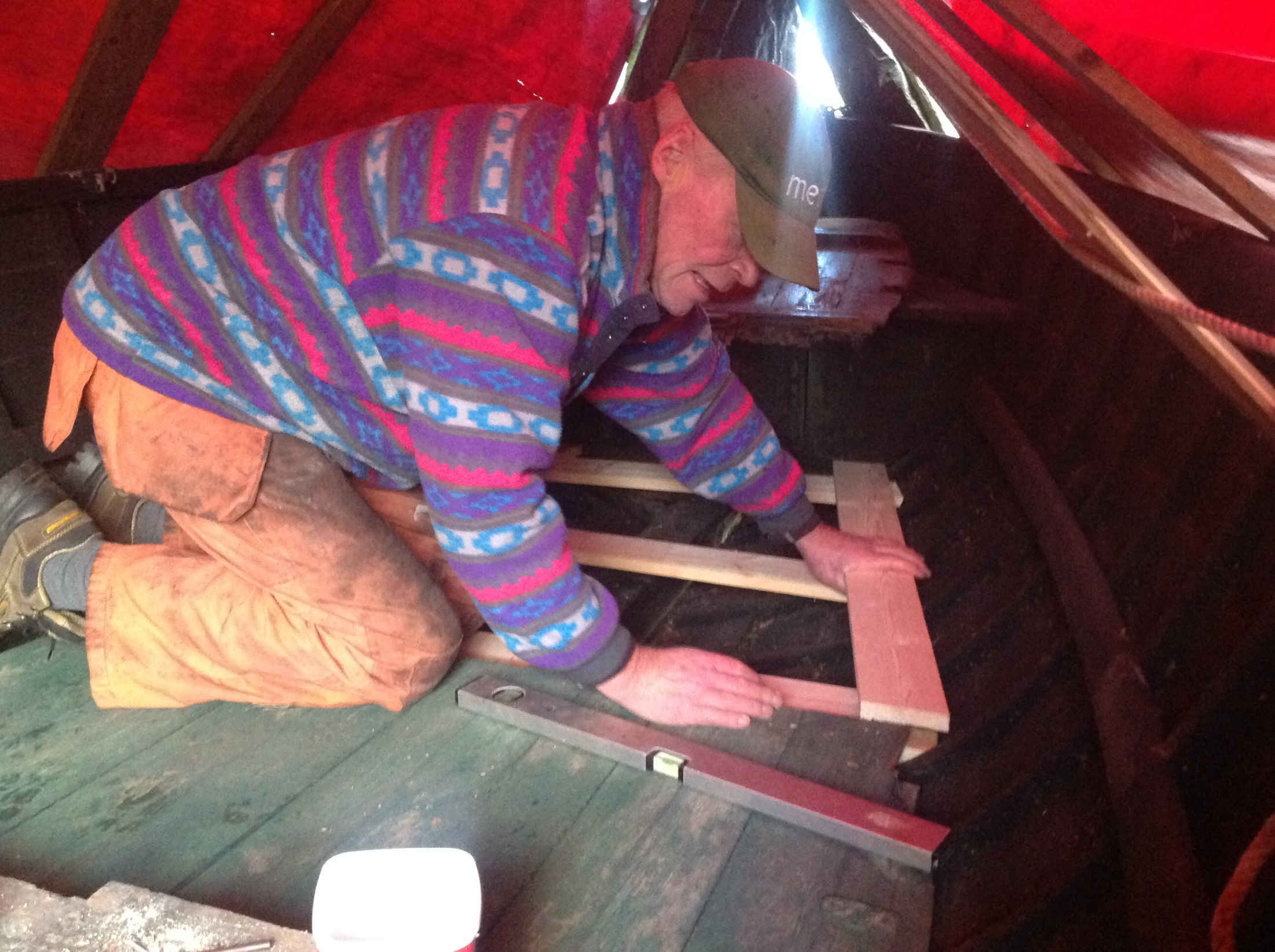 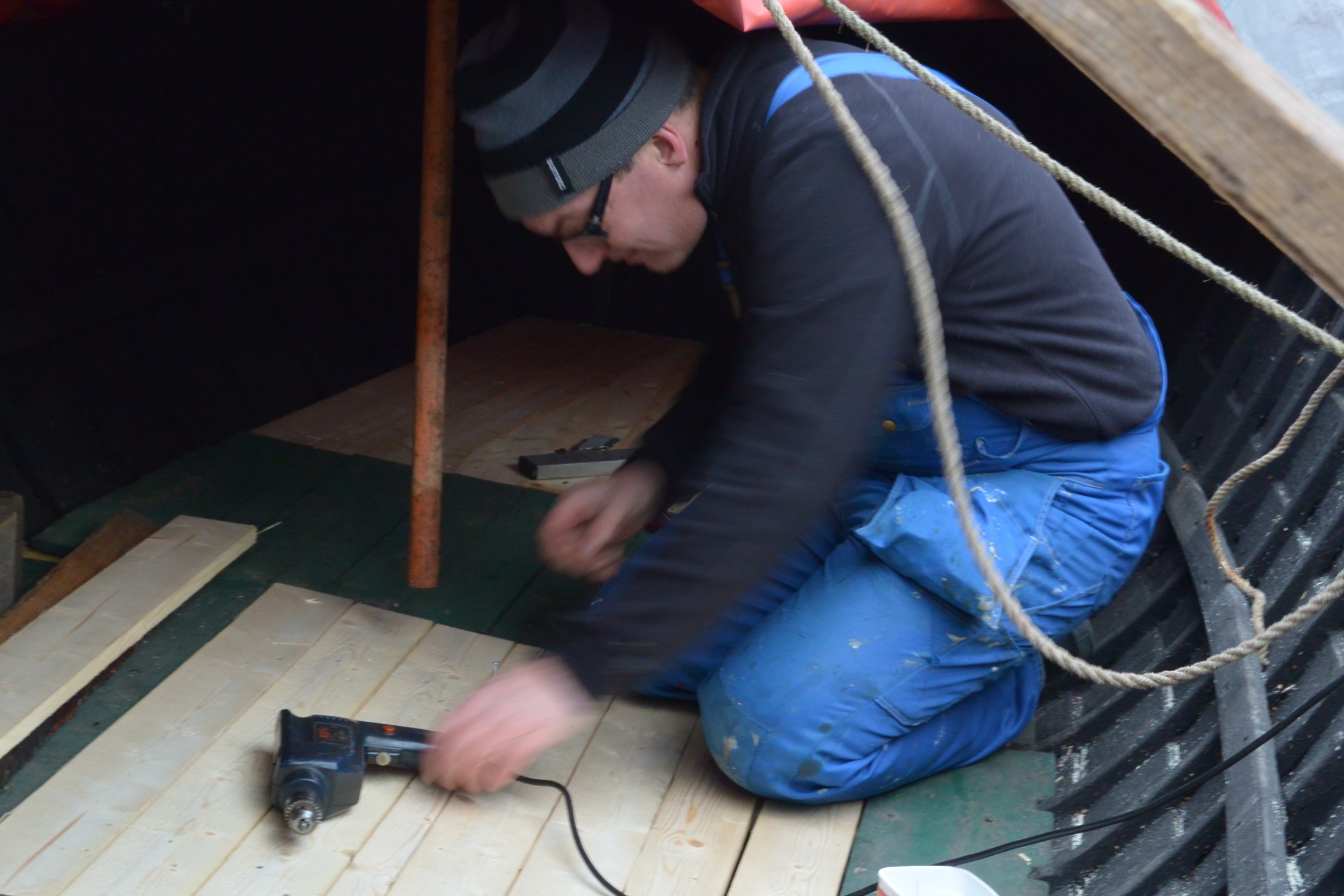 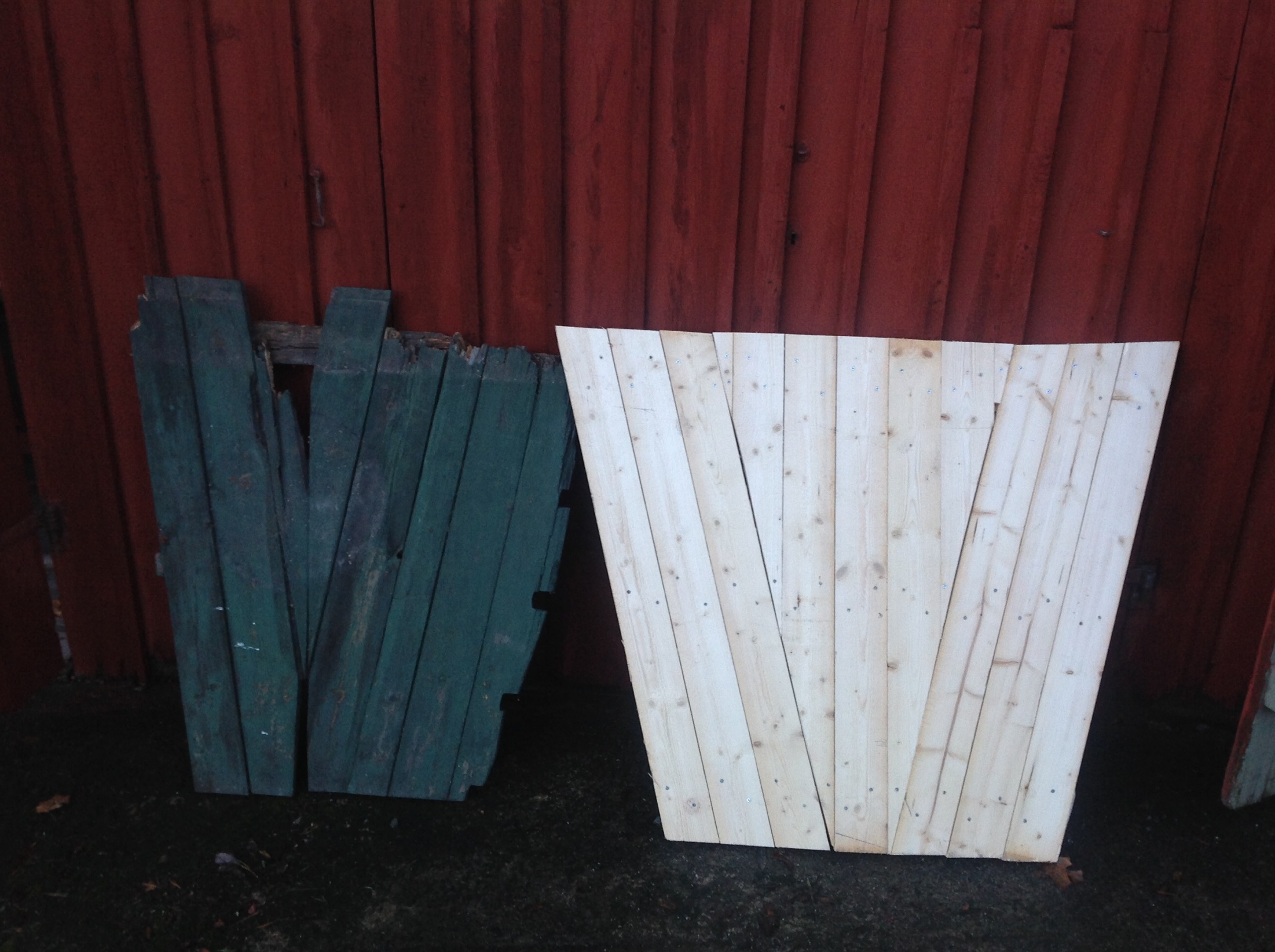 Kofärjehämtning Edsgarn20 december
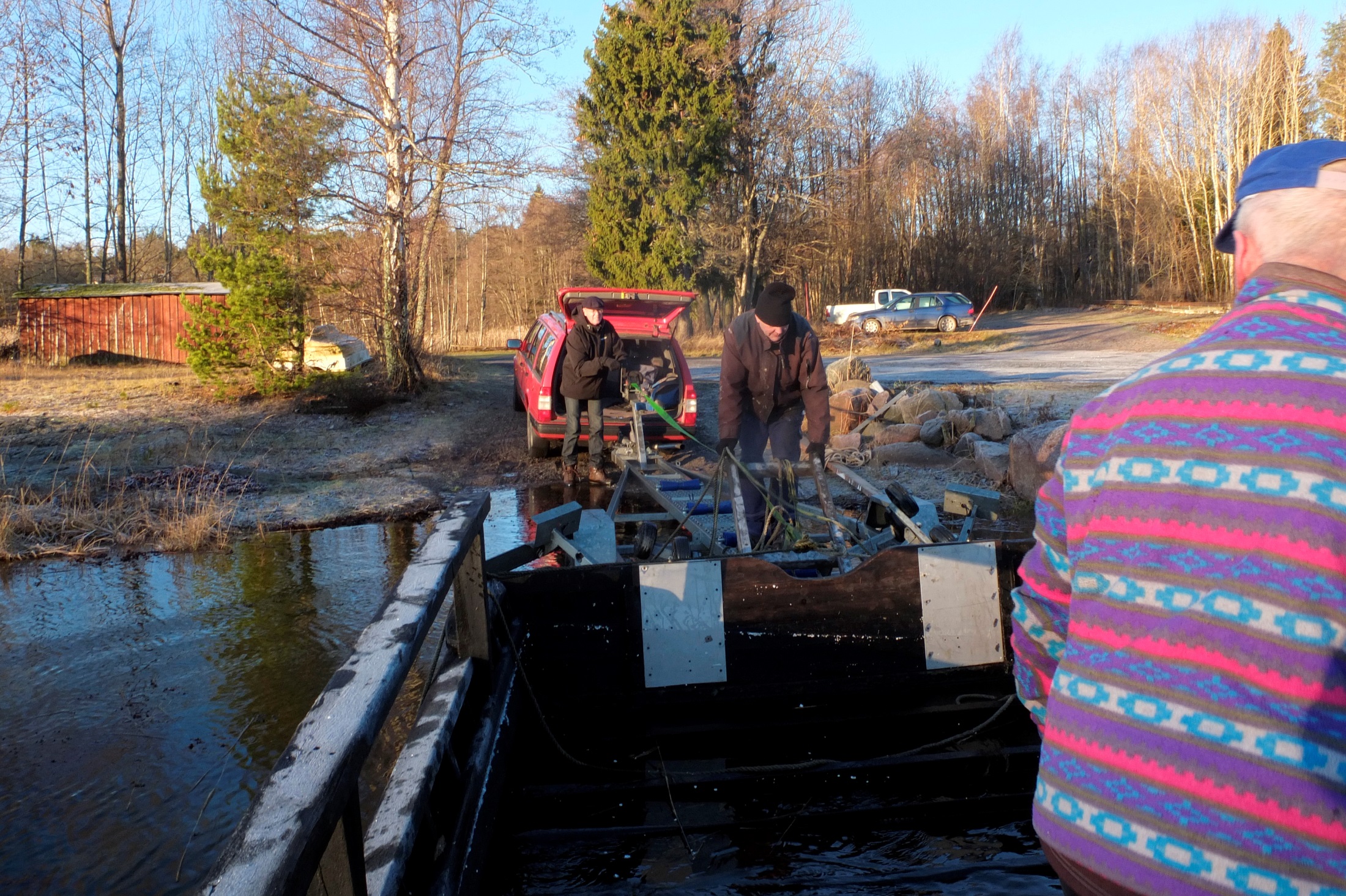 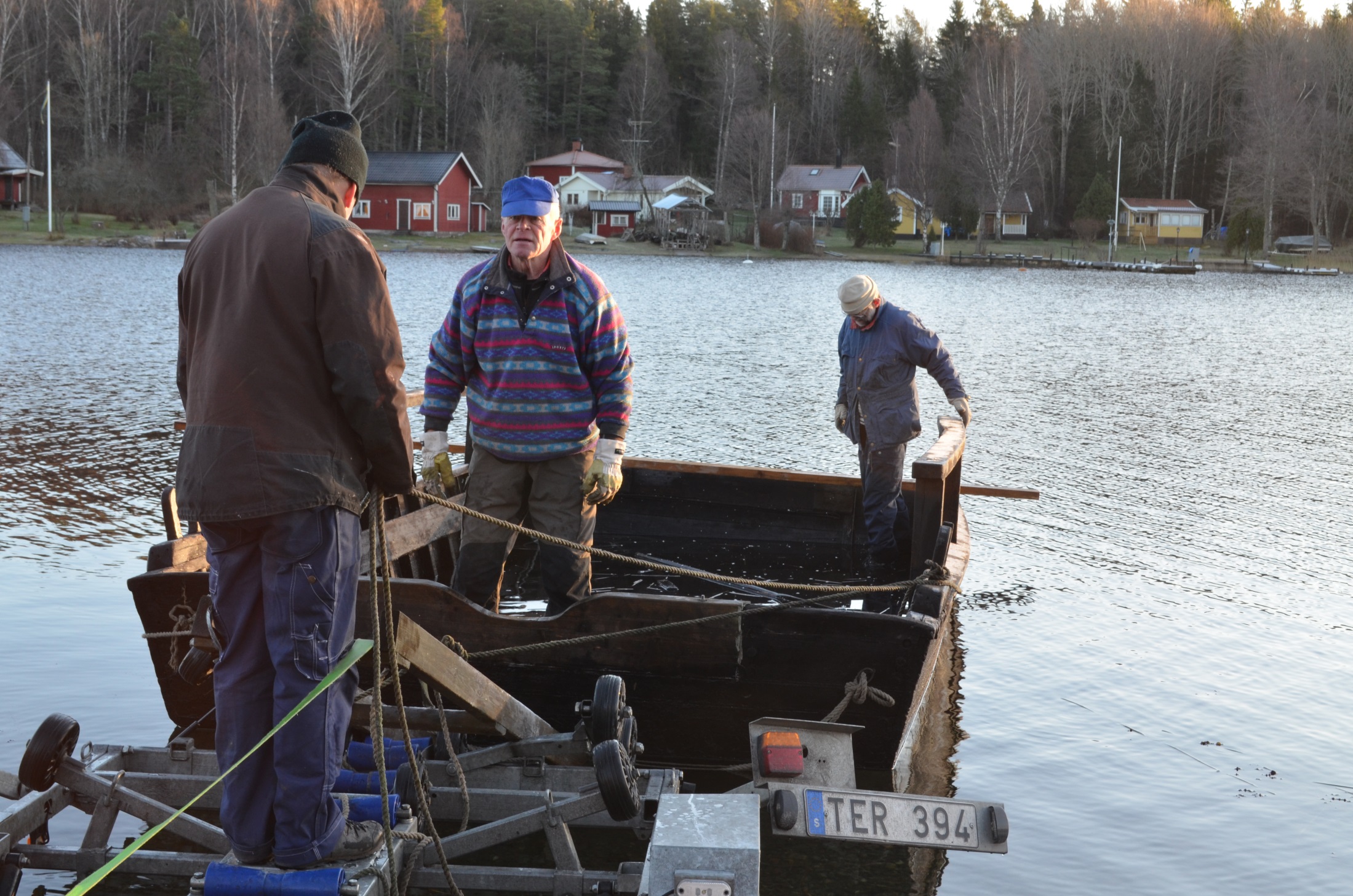 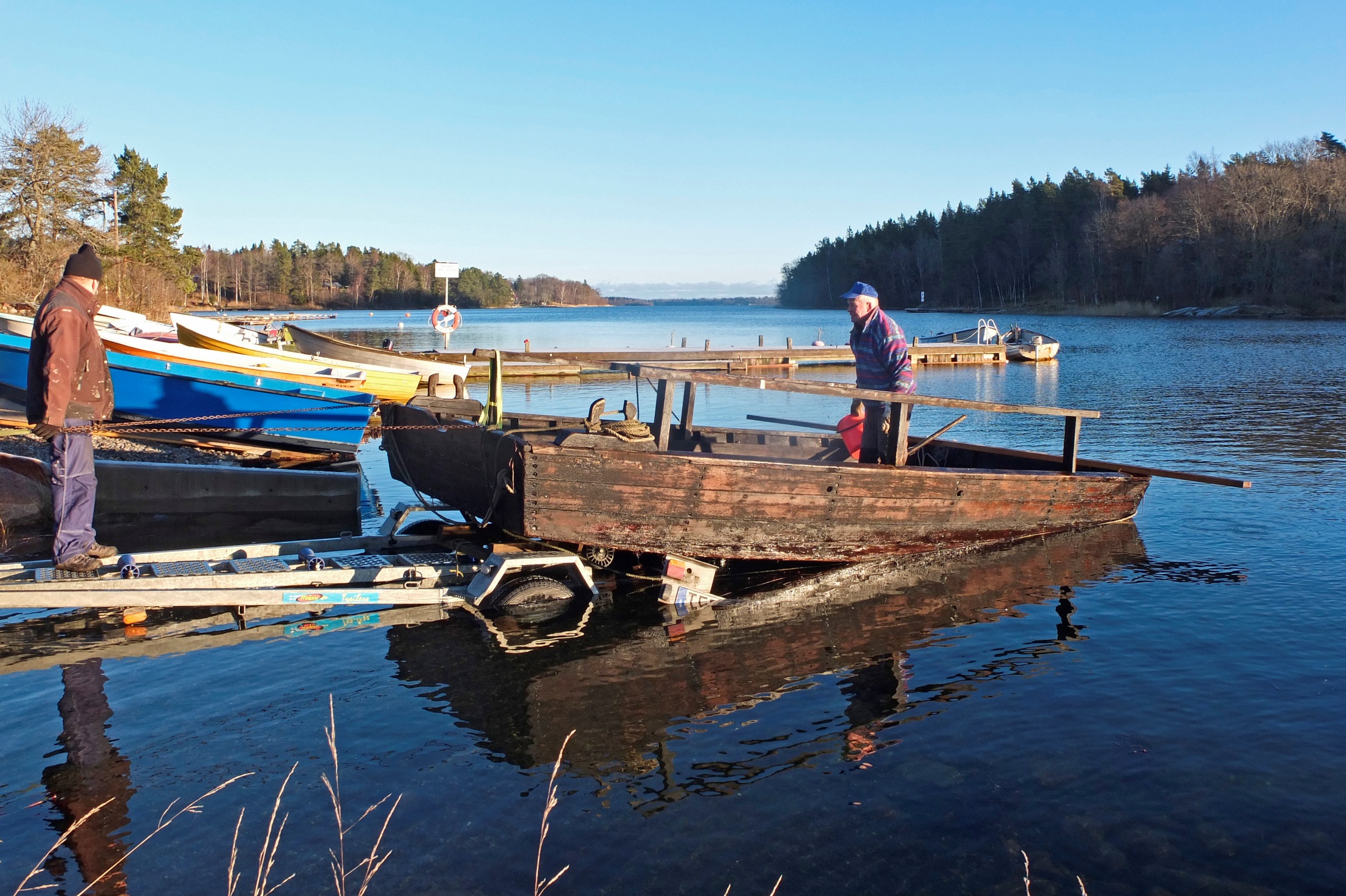 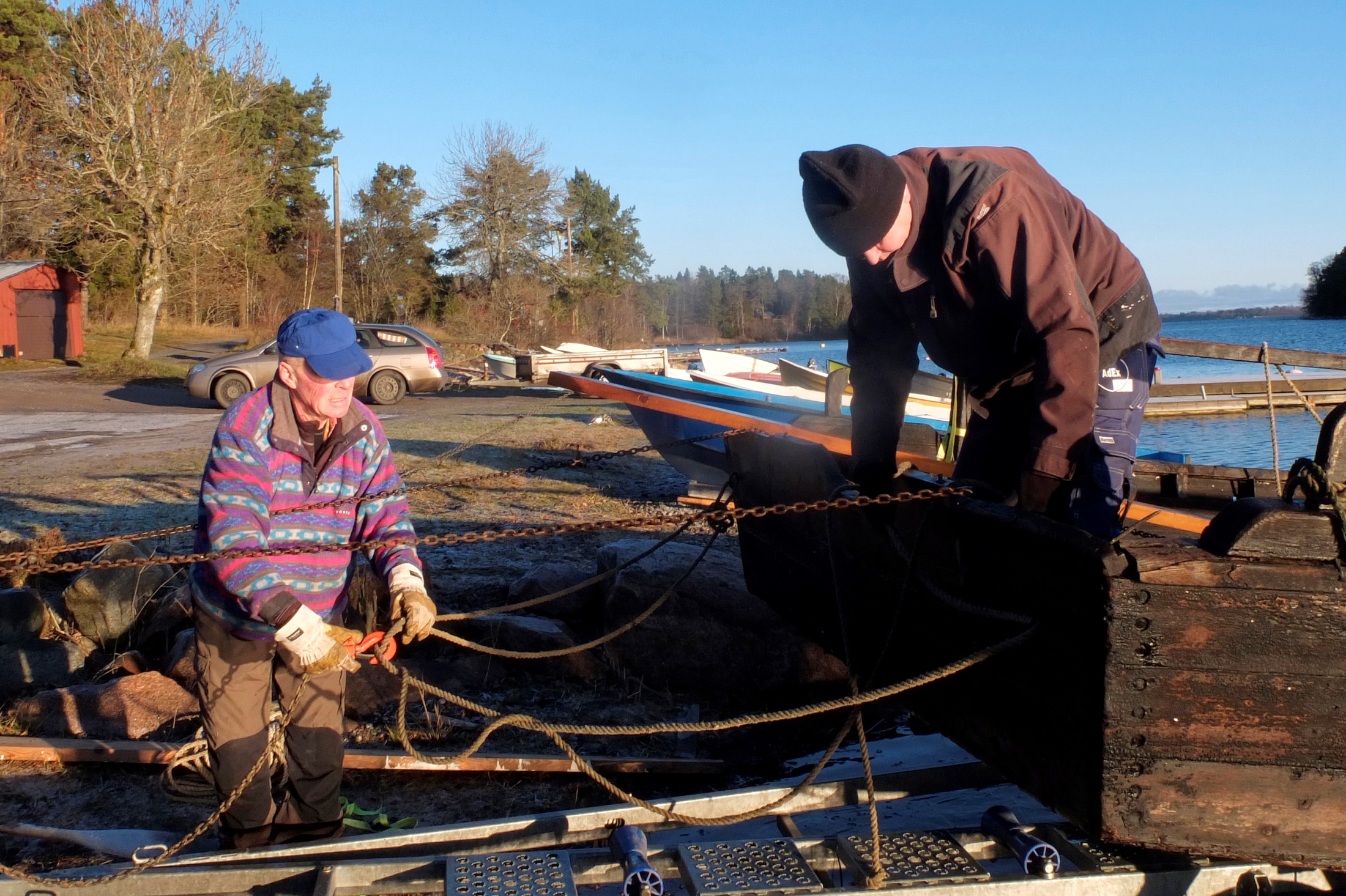 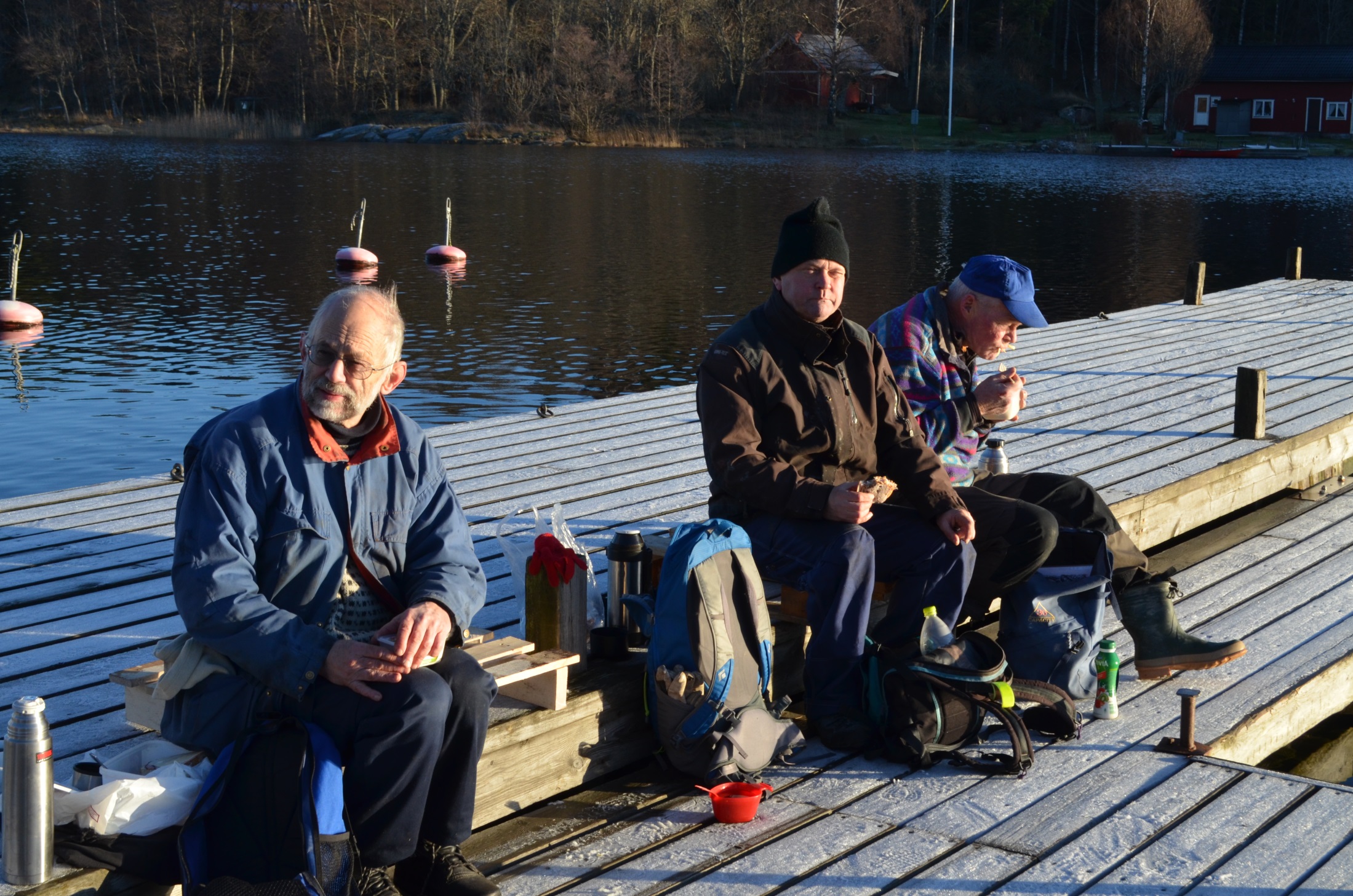 Donator Uffe Söderqvisttilldelas boken om Storökan
Lastning Brevik
Mot Fjäderholmarna
Julbord
De många kaptenernas sammanslutning